Dynamic evaluation of WRF-CMAQ PM2.5 simulations over the Contiguous United States for the period 2000-2010
Huiying Luo1, Marina Astitha1, Christian Hogrefe2, 
Rohit Mathur2, and S. Trivikrama Rao1,3
1University of Connecticut 
2US Environmental Protection Agency 
3North Carolina State University
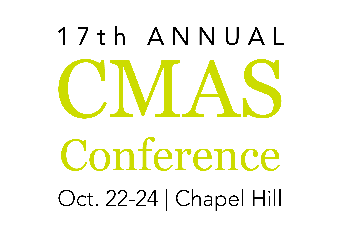 huiying.luo@uconn.edu
AirMG Group led by Dr. Astitha: airmg.uconn.edu
Scope and Objectives
How well can we capture changes in PM2.5 induced by variations in meteorology and/or emissions over a decade?
Analyze and interpret features embedded in PM2.5 observations and model outputs
Assess the model’s ability to reproduce changes/trends in observed PM2.5 concentrations
Improve confidence in model’s use for policy analysis
Data
Coupled 2000-2010 WRF-CMAQ (vers. 5.0.1) with 36-km grid cells over the USA (Gan et al. 2015; Xing et al. 2013)
Observations: 

Daily total PM2.5 spanning 2000-2010 are retrieved from U.S. EPA’s Air Quality System (AQS). 
SO4, NO3, NH4, OC, EC, and Cl with the total PM2.5, are retrieved from both Chemical Speciation Network (CSN) and Interagency Monitoring of Protected Visual Environments (IMPROVE) networks. Only 1 CSN and 1 IMPROVE site on the map are used here for illustrative purposes.
AQS (100), 2000-2010
Min coverage each year: 30%
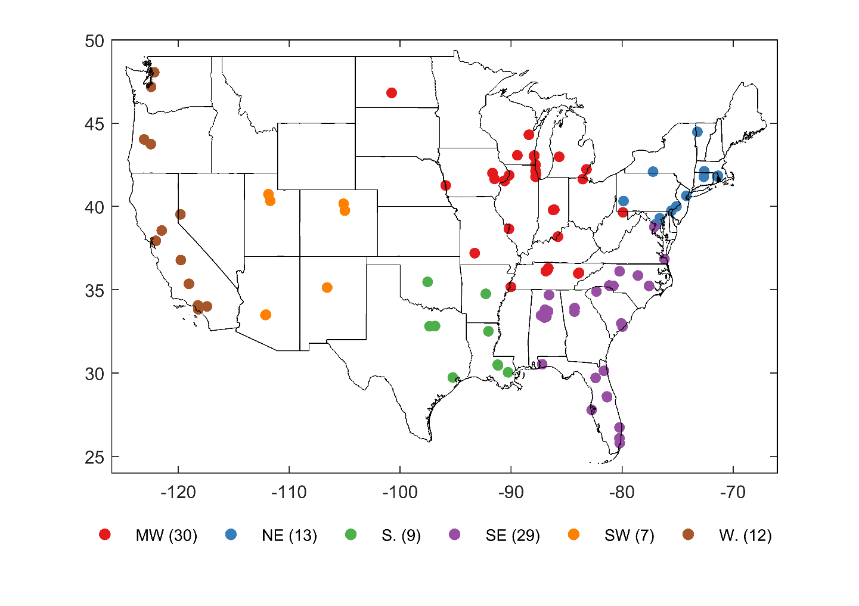 IMPROVE site
Also a CSN site
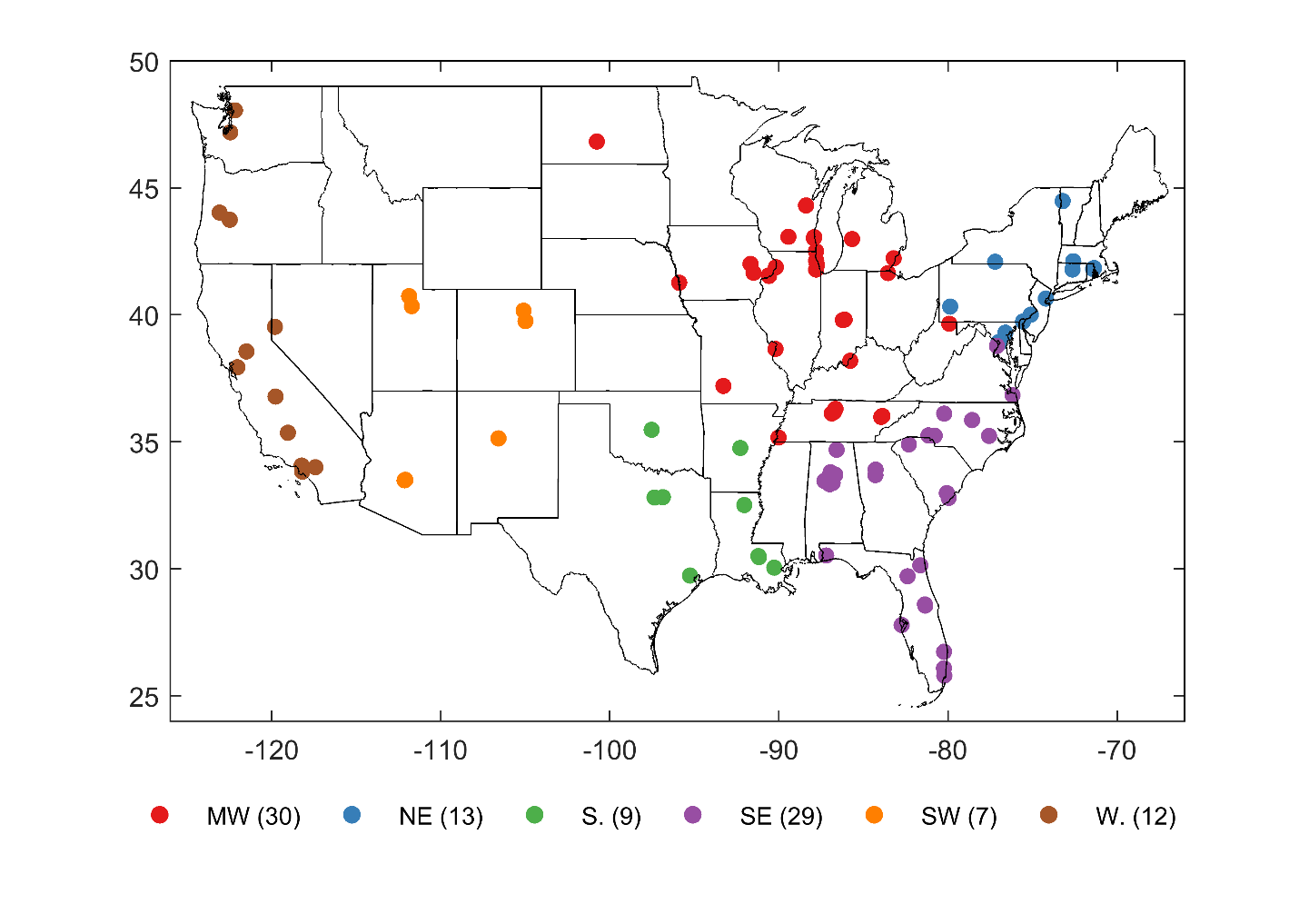 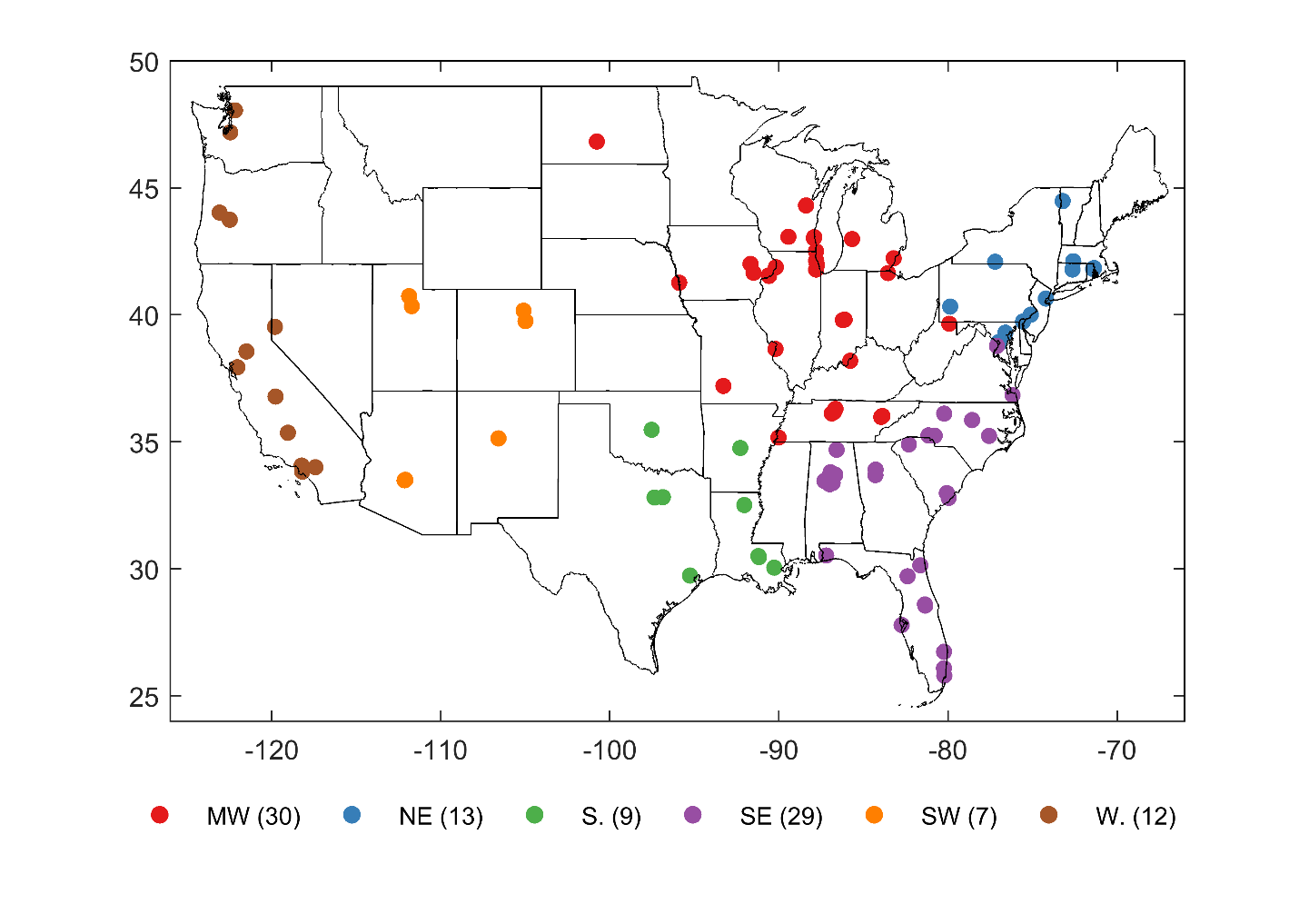 Methodologies
1. Kolmogorov-Zurbenko (KZ) filter
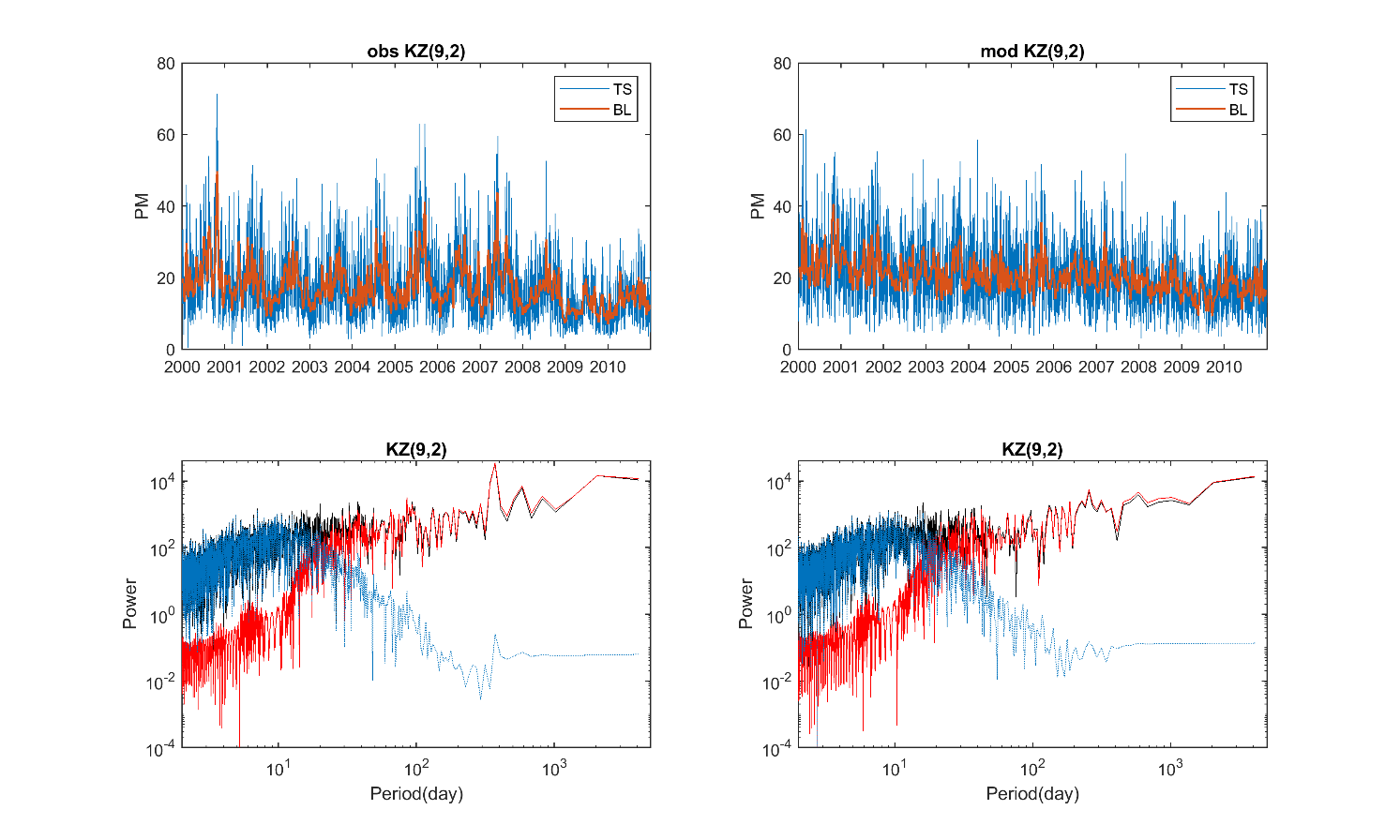 Total PM2.5 with its BL component
PM2.5  BL
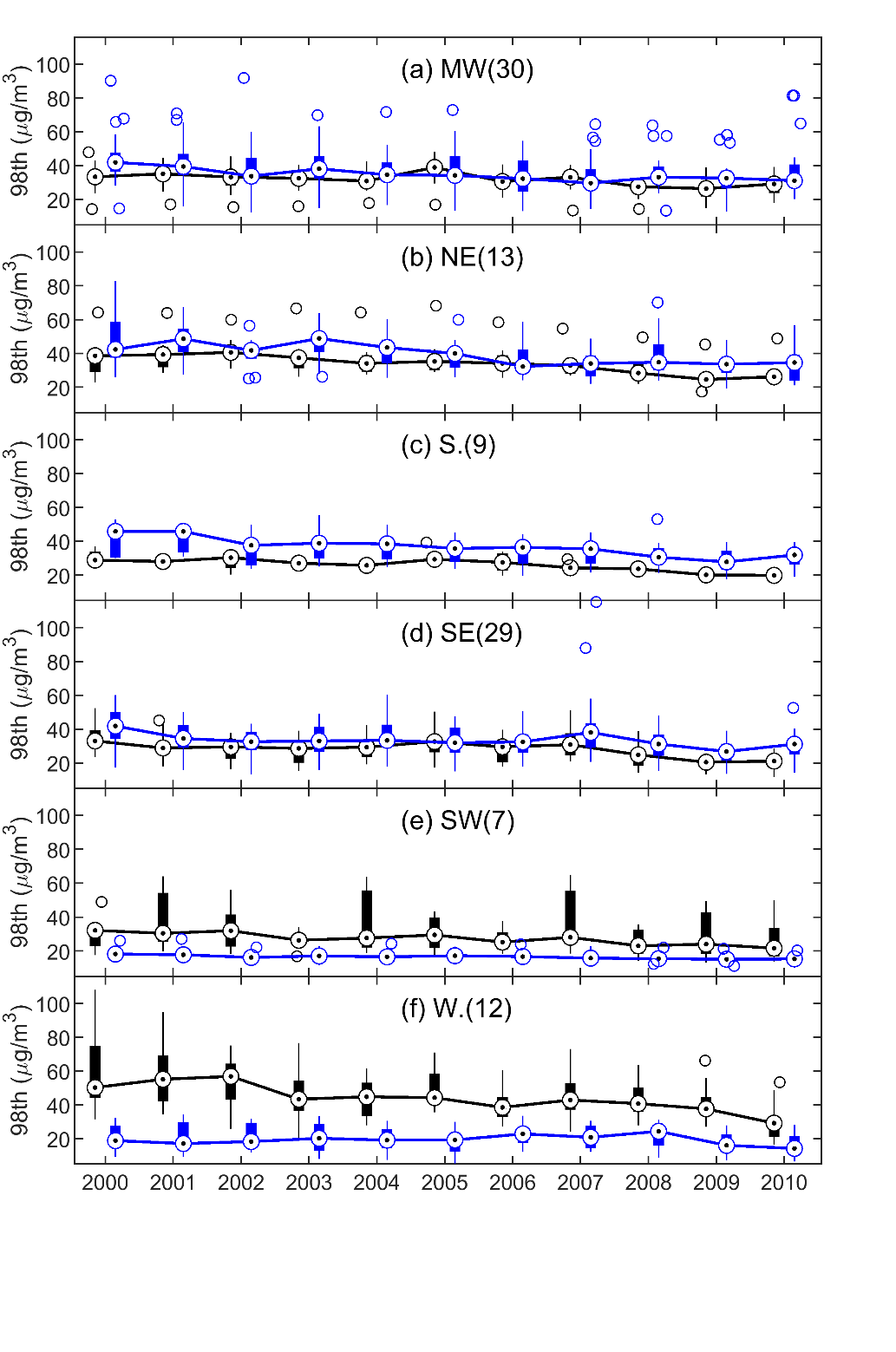 - Scale separation of 29 days
Power spectrum
PM2.5
BL
SY
(Rao et al., 1994, 1995, 1997; Eskridge el., 1997; Hogrefe et al., 2003)
Methodologies
2. Empirical Mode Decomposition (EMD)
Decomposition of total PM2.5 with EMD
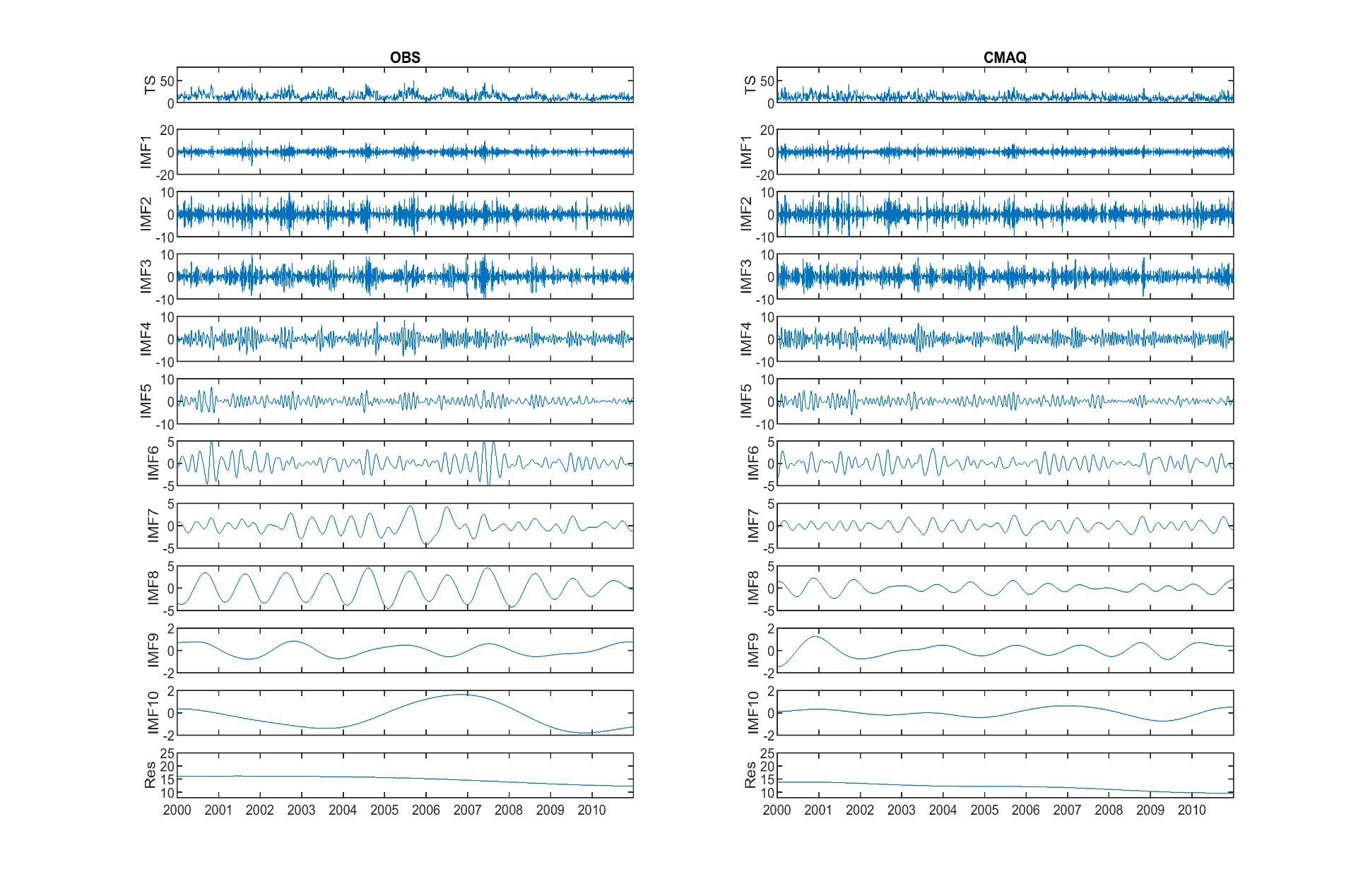 An IMF must satisfy: 
the number of extrema (maxima and minima) and zero-crossings must be equal or differ at most by one; 
the local mean, defined as the mean of the upper and lower envelopes, must be zero.
A unique technique that enables model evaluation at multiple time scales that is intrinsic to the PM time series.
Multiple improvements to address mode mixing as well as other problems and the most recent version of Improved Complete Ensemble Empirical Mode Decomposition with Adaptive Noise (Improved CEEMDAN) is used (Wu and Huang, 2009; Yeh et al., 2010; Torres et al., 2011; Colominas et al., 2014).
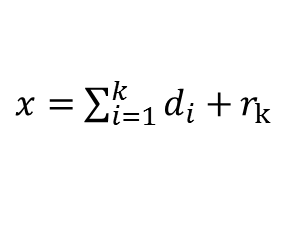 Operational Evaluation
PM2.5 Density scatter
MW(30)                NE(13)                    S(9) 	                 SE(29)                  SW(7)	                W(12)
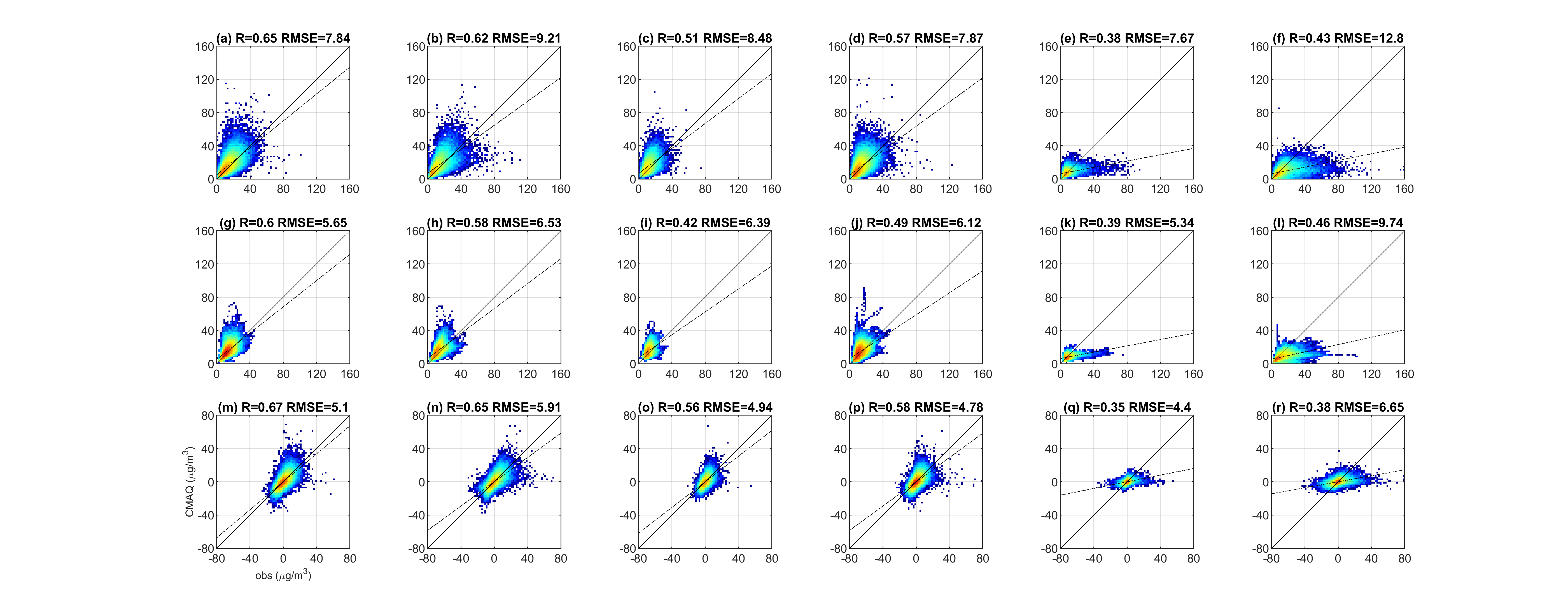 Q1	            Q2		      Q3		Q4
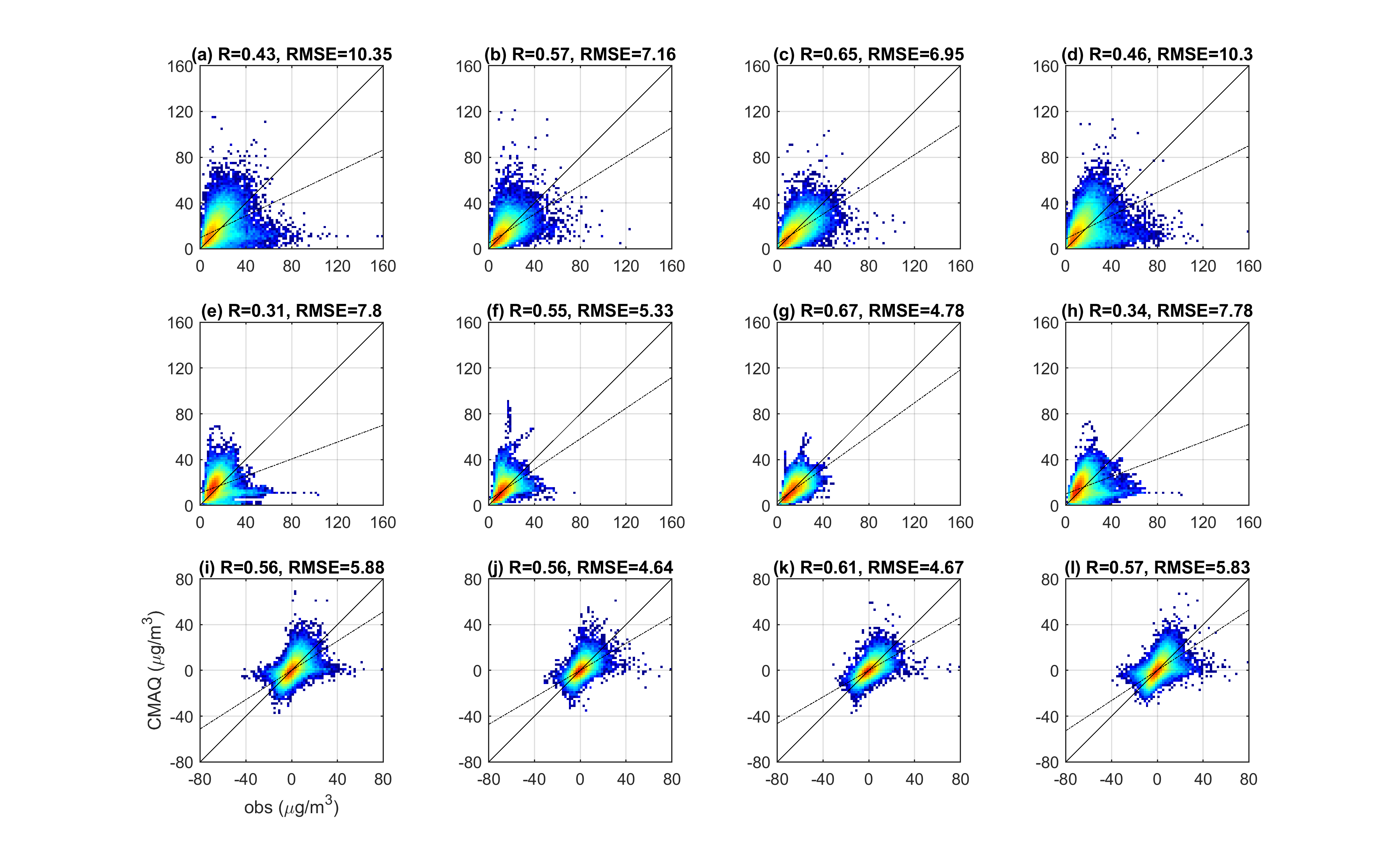 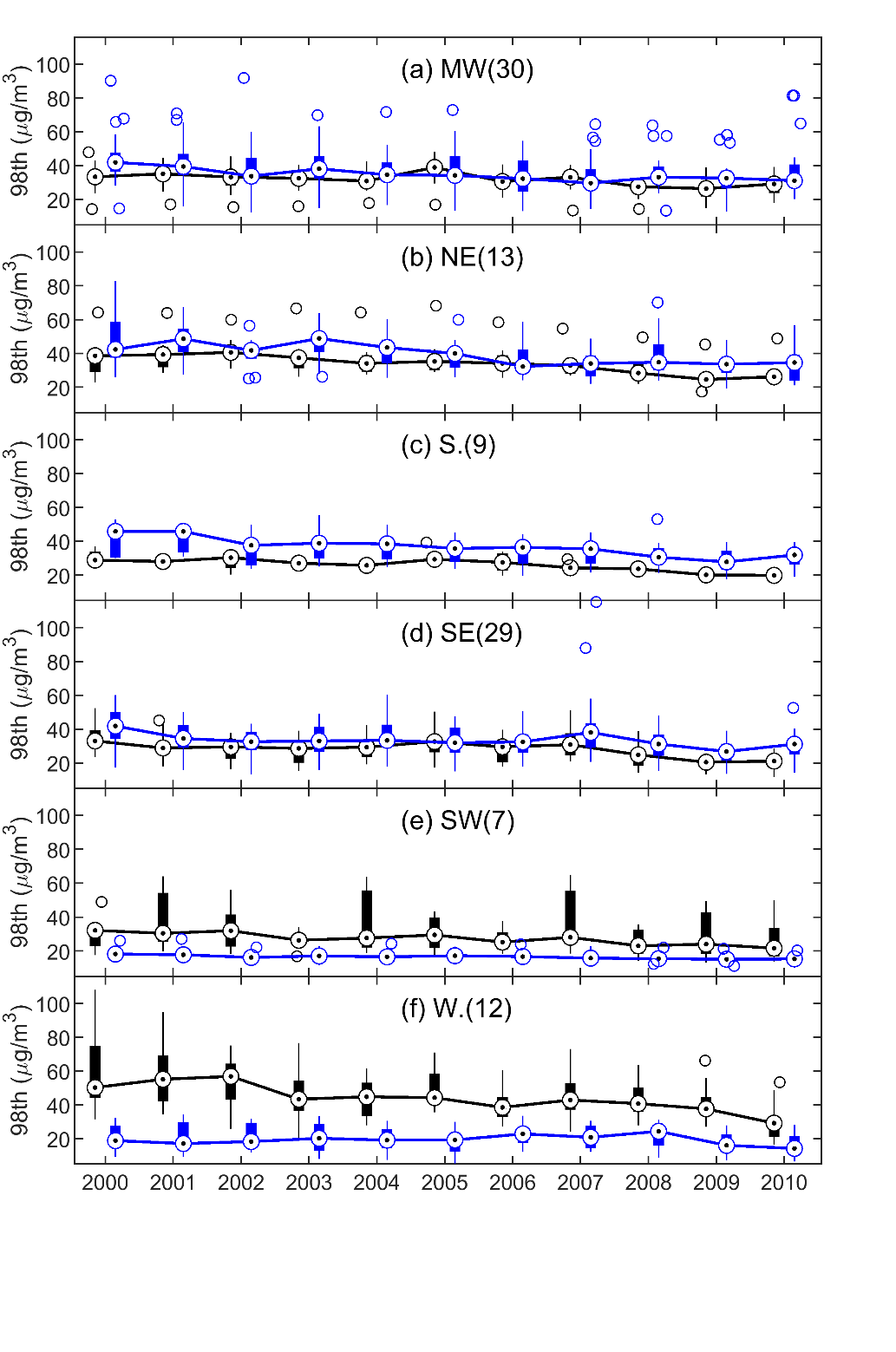 Binned every 2 μg/ m3.
Model behavior depends on locations.
Largely underestimates PM2.5 total in SW and W regions. Need for speciated PM2.5 to identify the causes of these discrepancies.
Cooler seasons (Q1 and Q4) have a bimodal distribution, which represents the spatial variations from eastern to western US as shown in regional scatter plots.
6
Operational Evaluation
Evaluation of 11 years daily PM2.5 and BL (2000-2010)
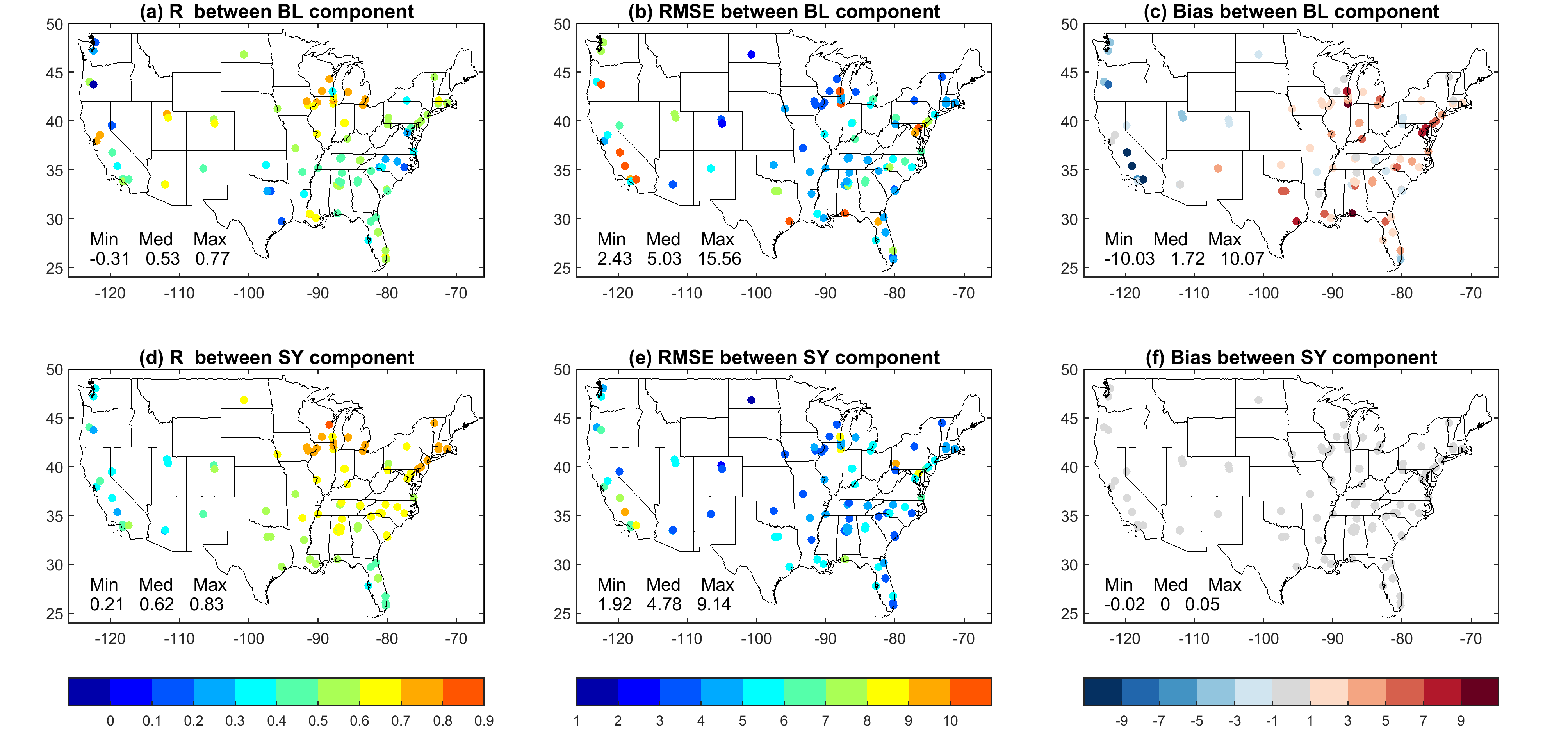 R 		             RMSE 		               Bias
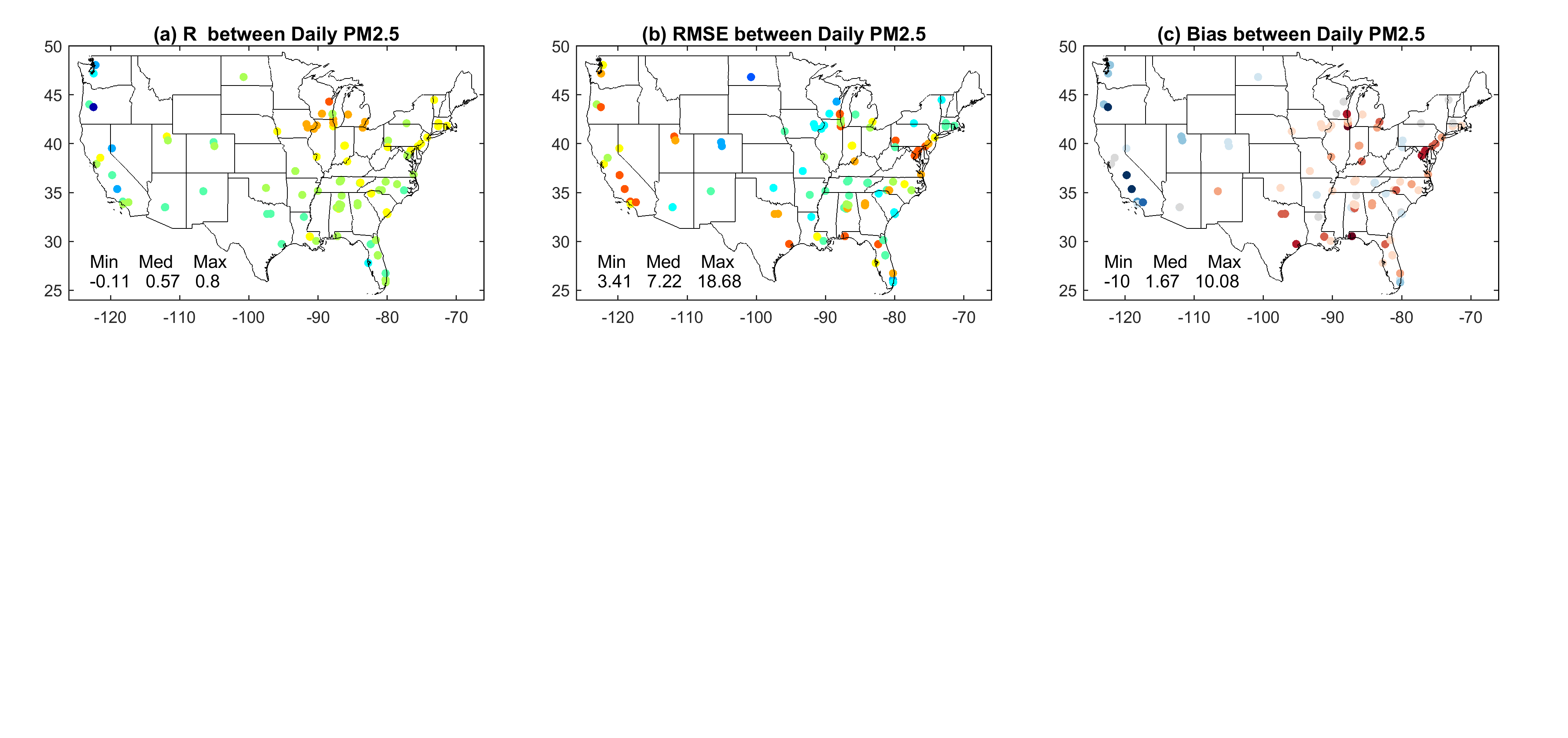 PM2.5






BL
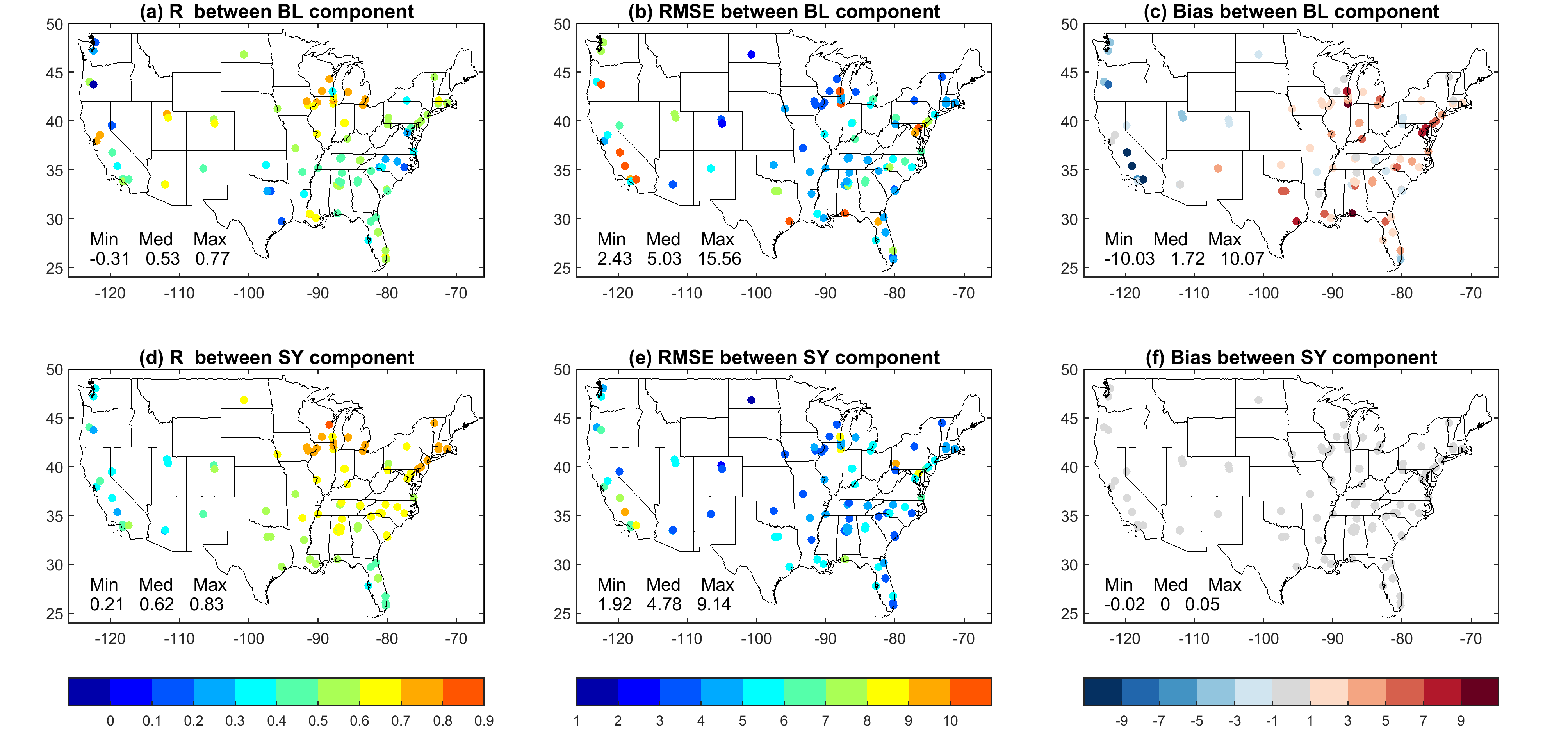 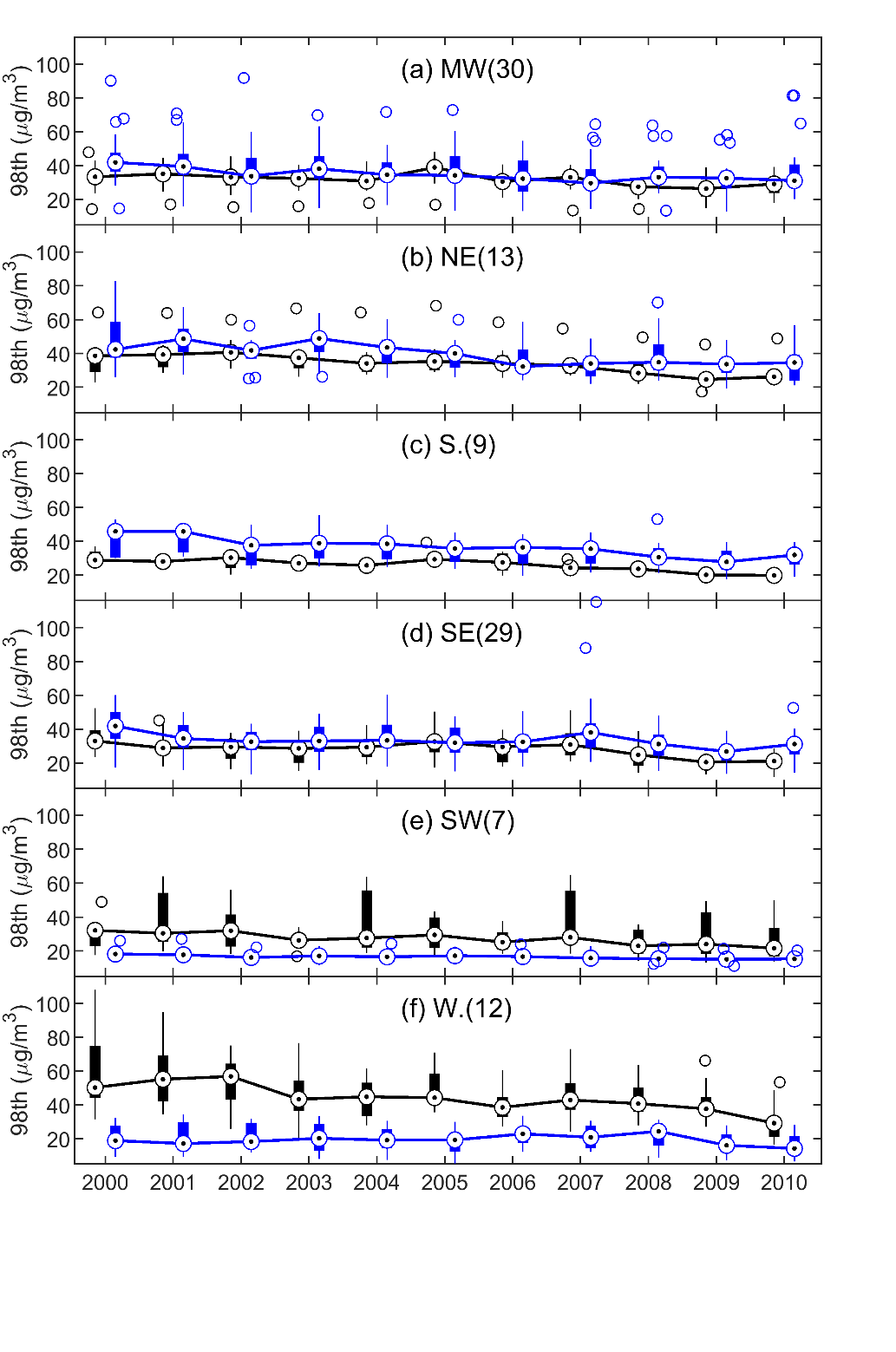 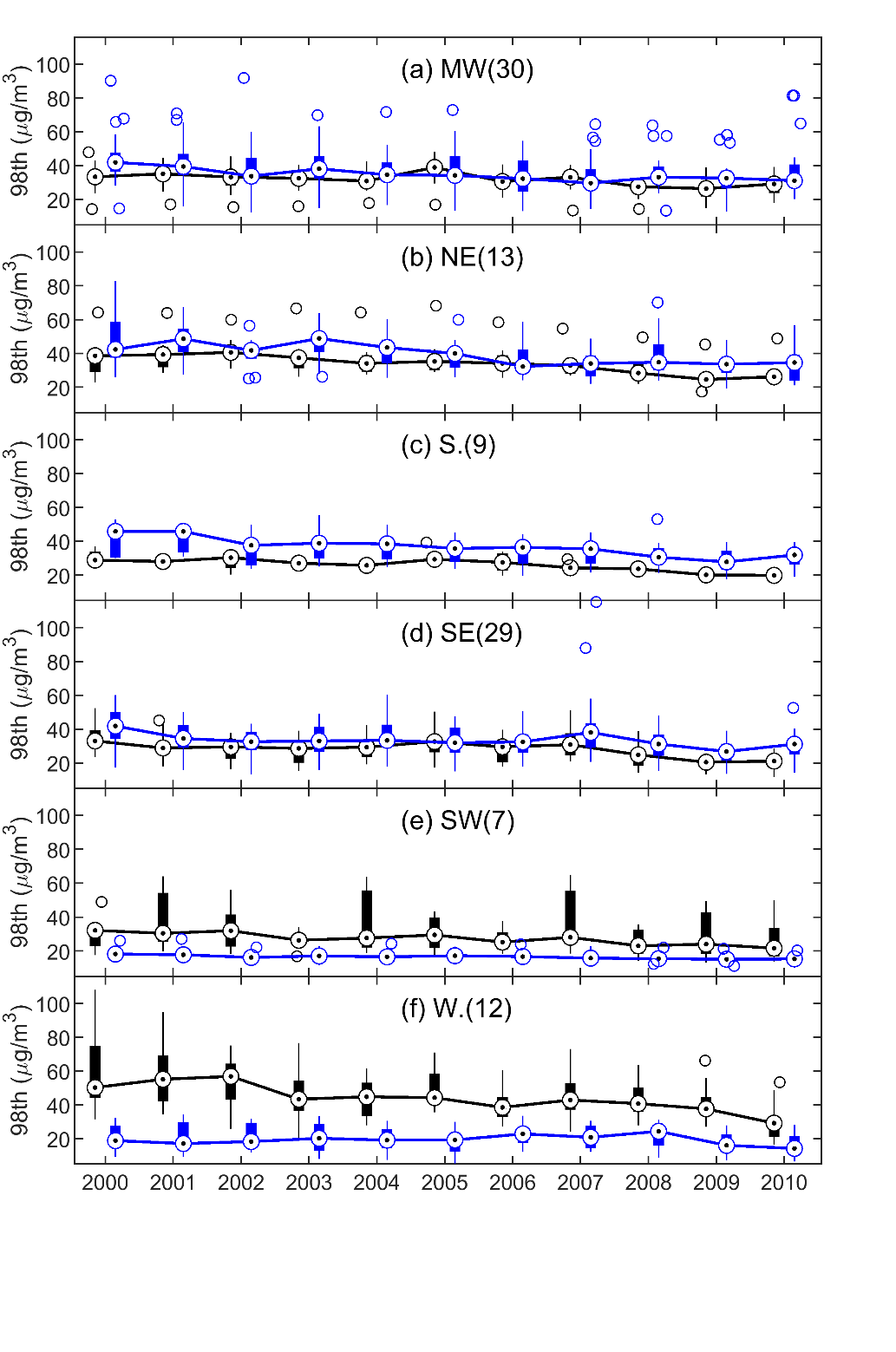 Model simulations and observations are highly correlated in MW
Difficulty in simulating BL for some sites in CA and near large water bodies 
Overall overestimation in eastern and underestimation in western CONUS.
7
Trend analysis (2000-2010)
OBS		                  CMAQ		                   Bias
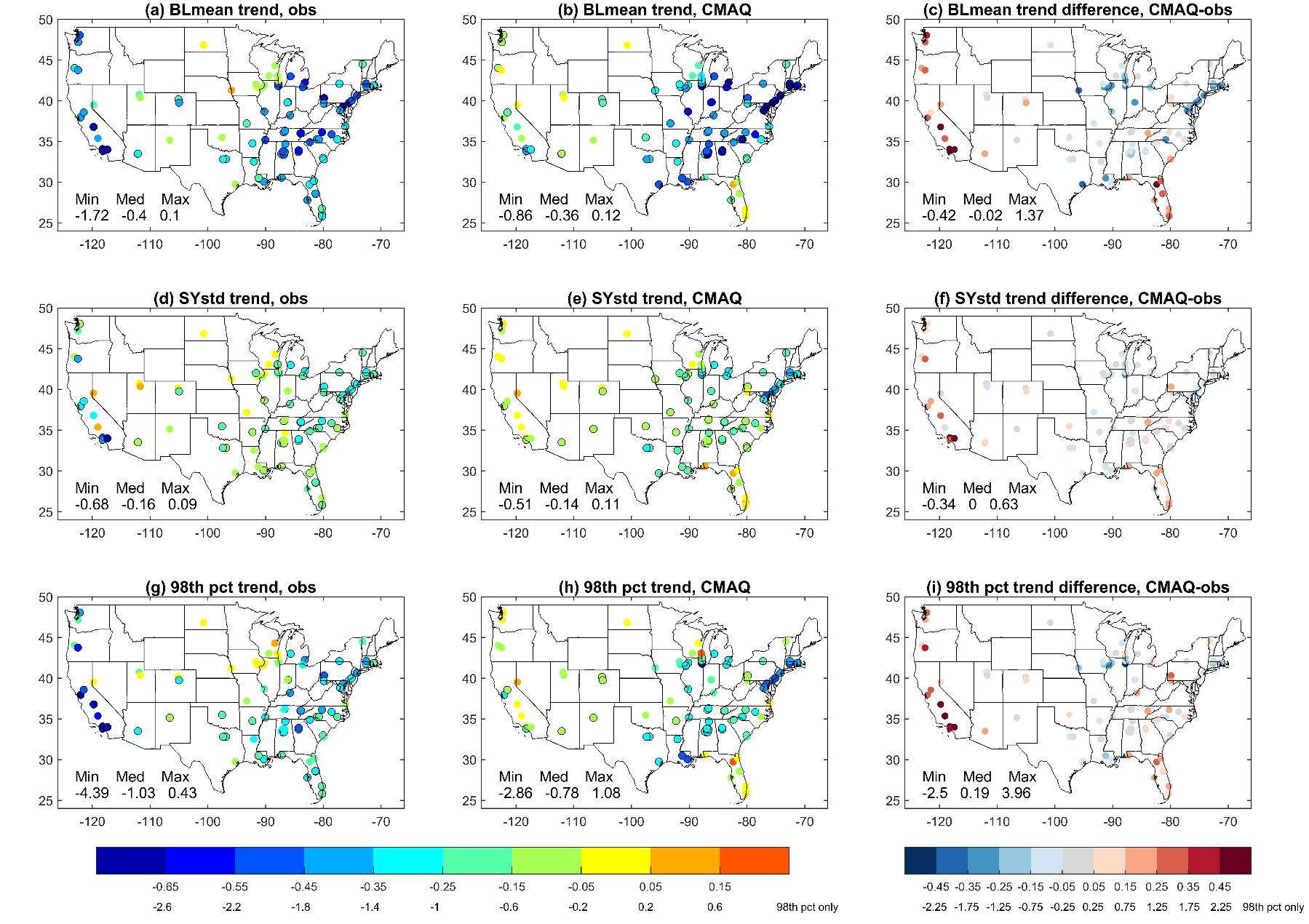 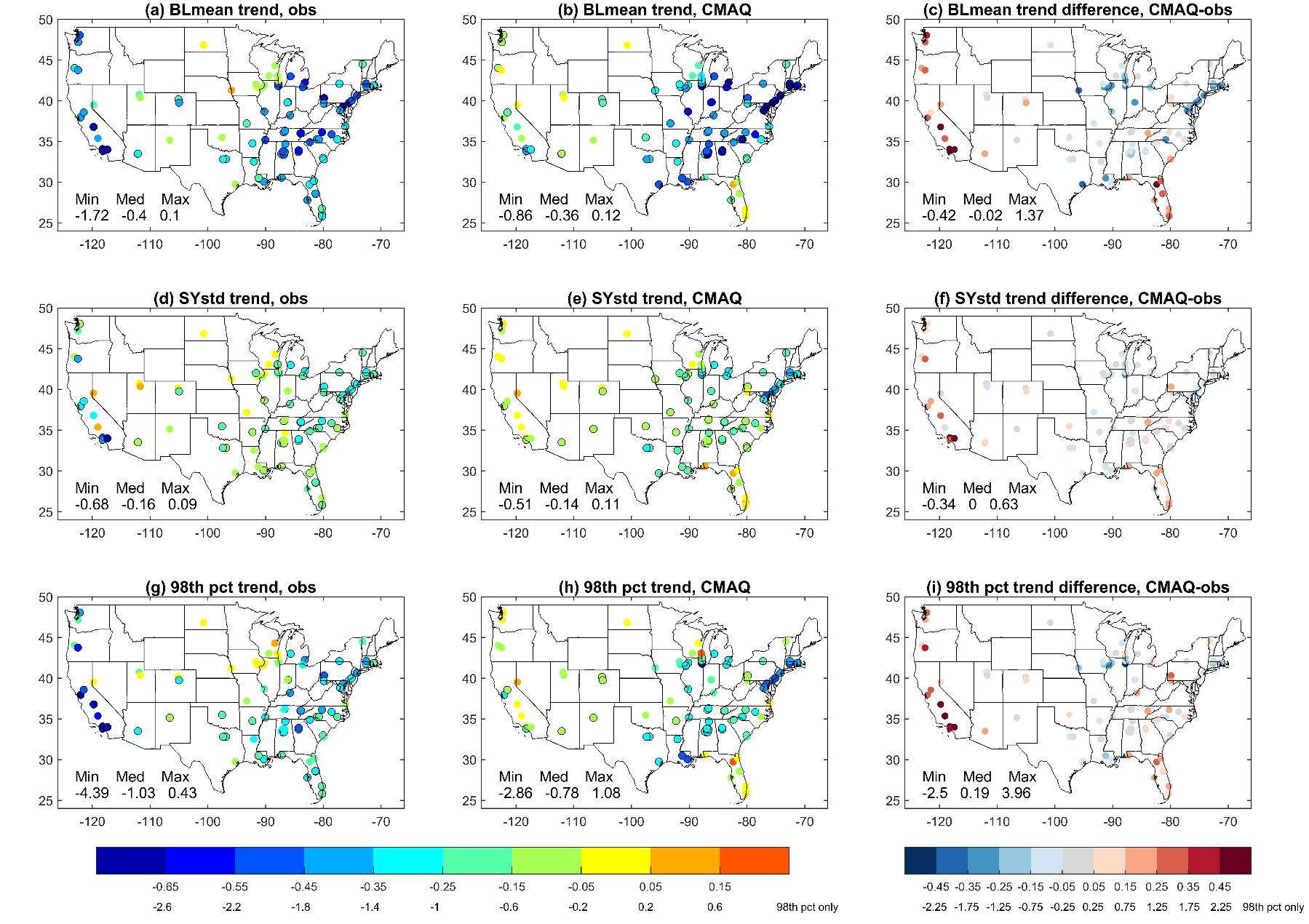 BLmean






98th pct
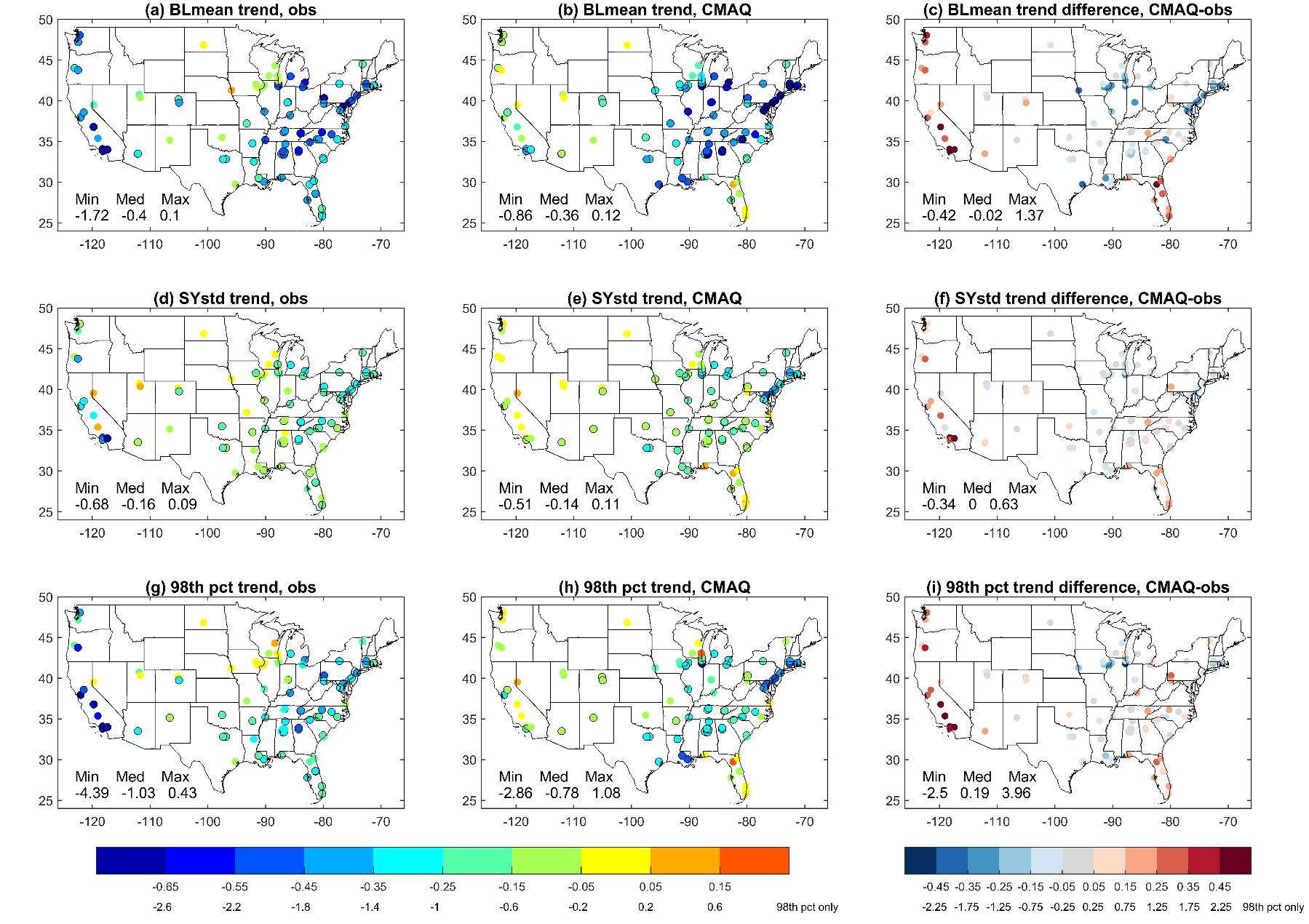 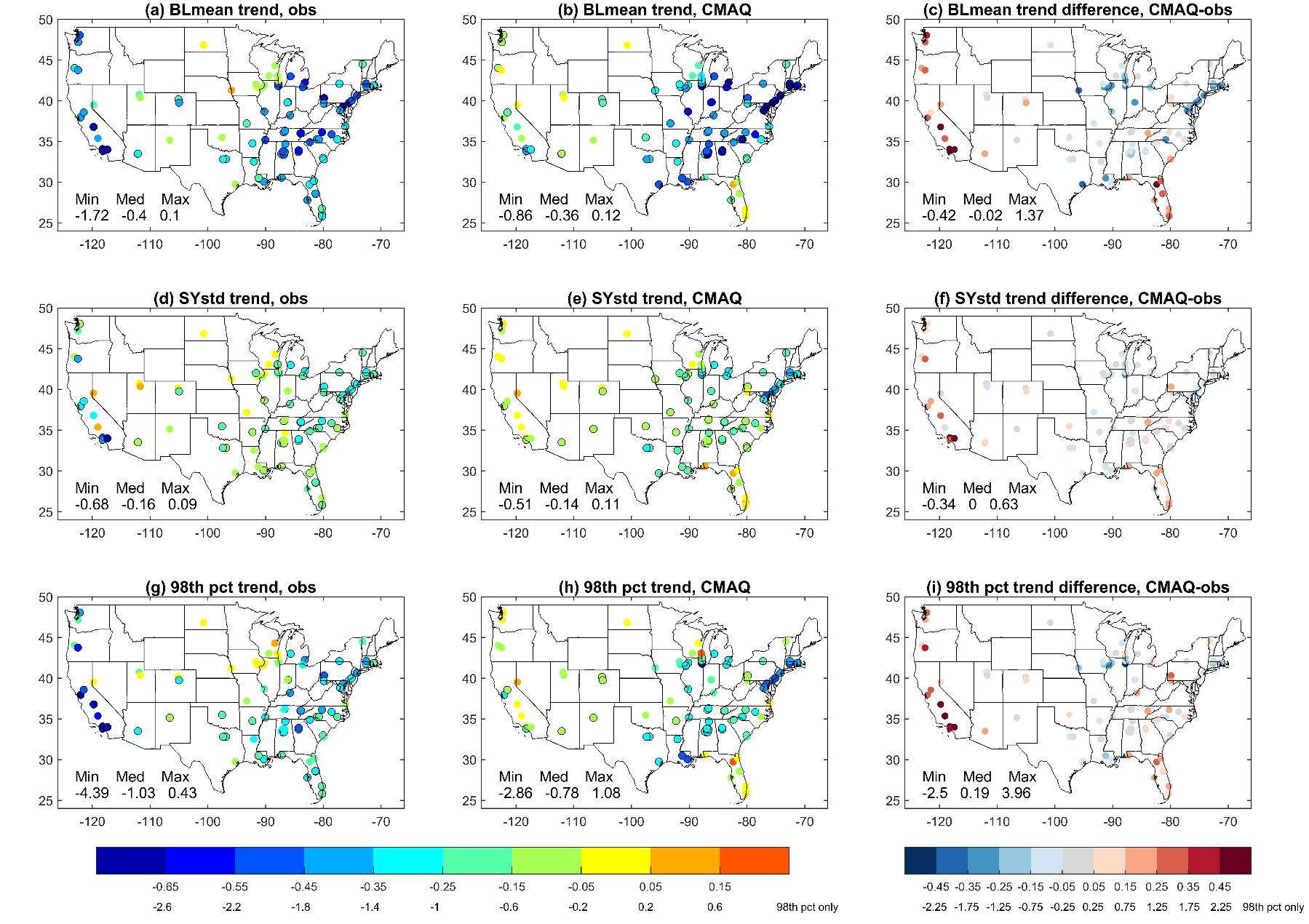 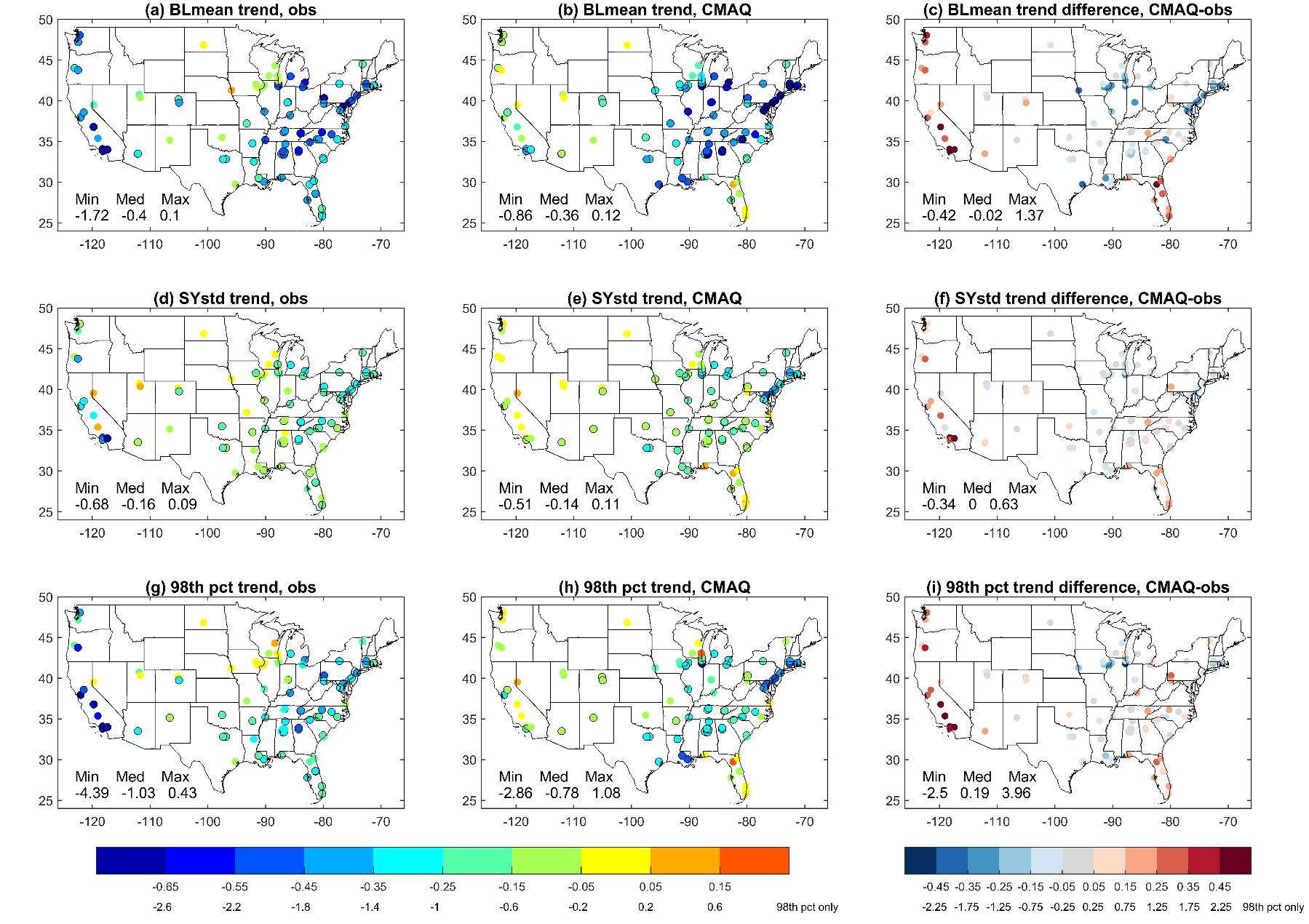 Significant trends (p< 0.05) are circled.
μg/m3/yr
A general decreasing trend of BL mean and 98th percentile can be seen from both observations and CMAQ for most locations. The increasing trends (noted in orange and red in 1st, 2nd col.) are not statistically significant.
The decreasing is underestimated (red in last col.) in W, SW and Florida, while overestimation occurs in MW and NE.
8
Trend analysis (2000-2010)
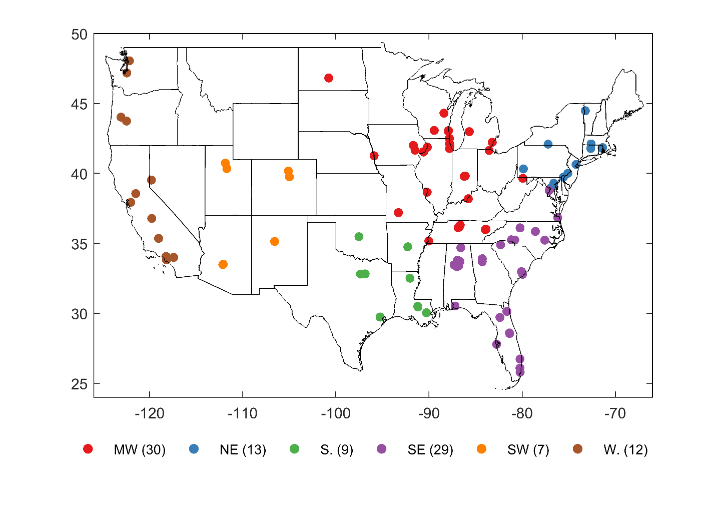 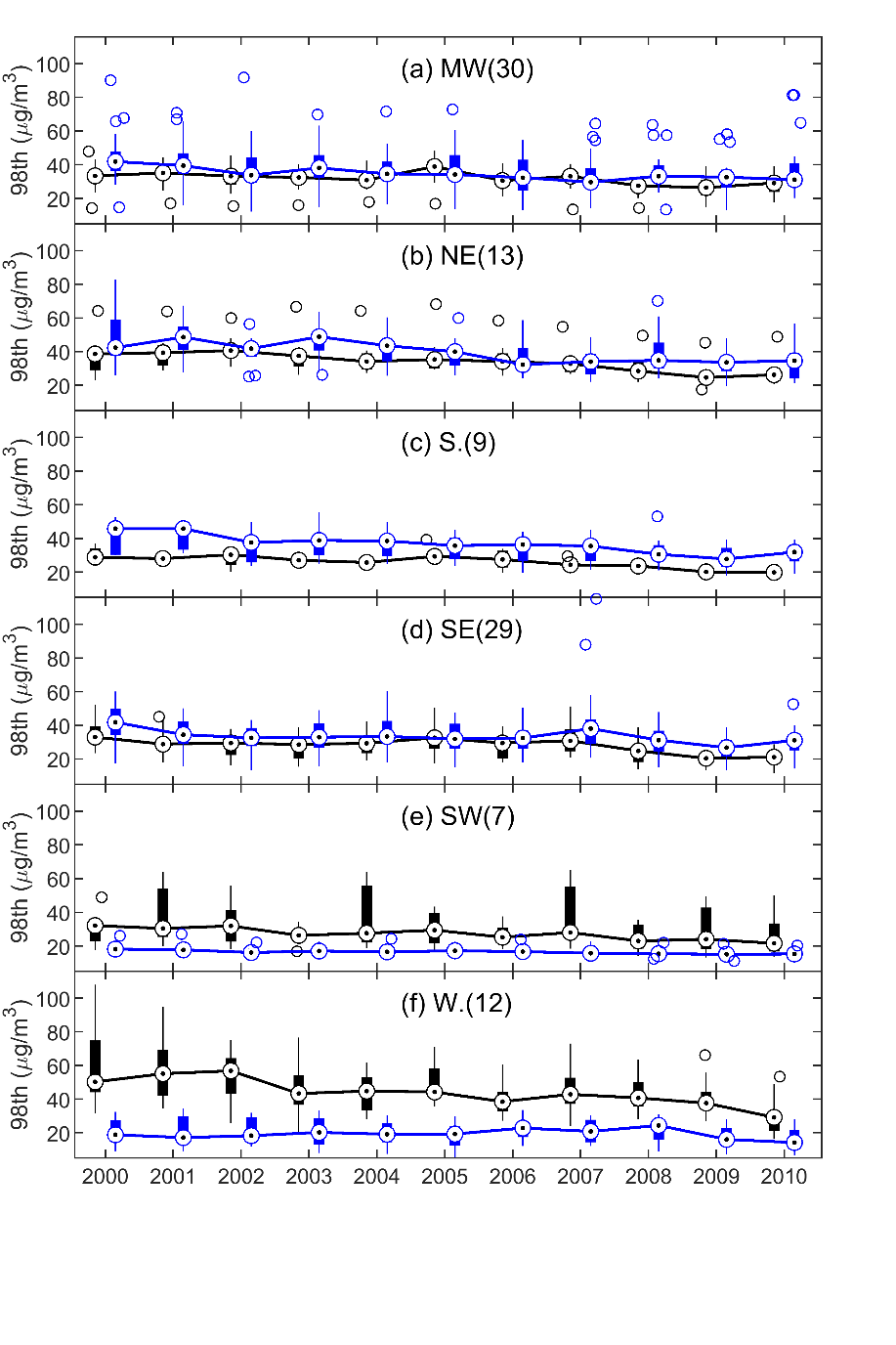 Obs 
CMAQ
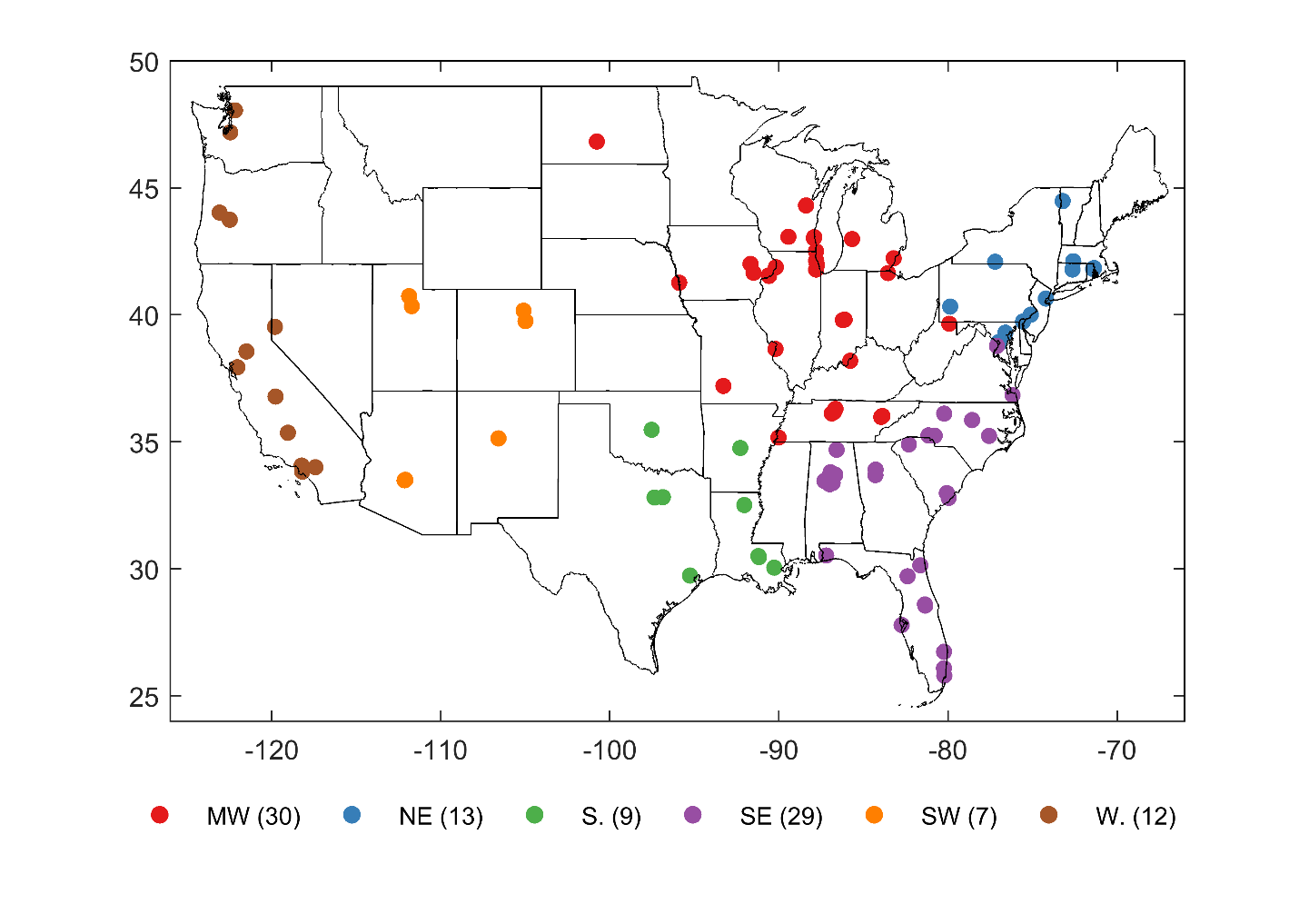 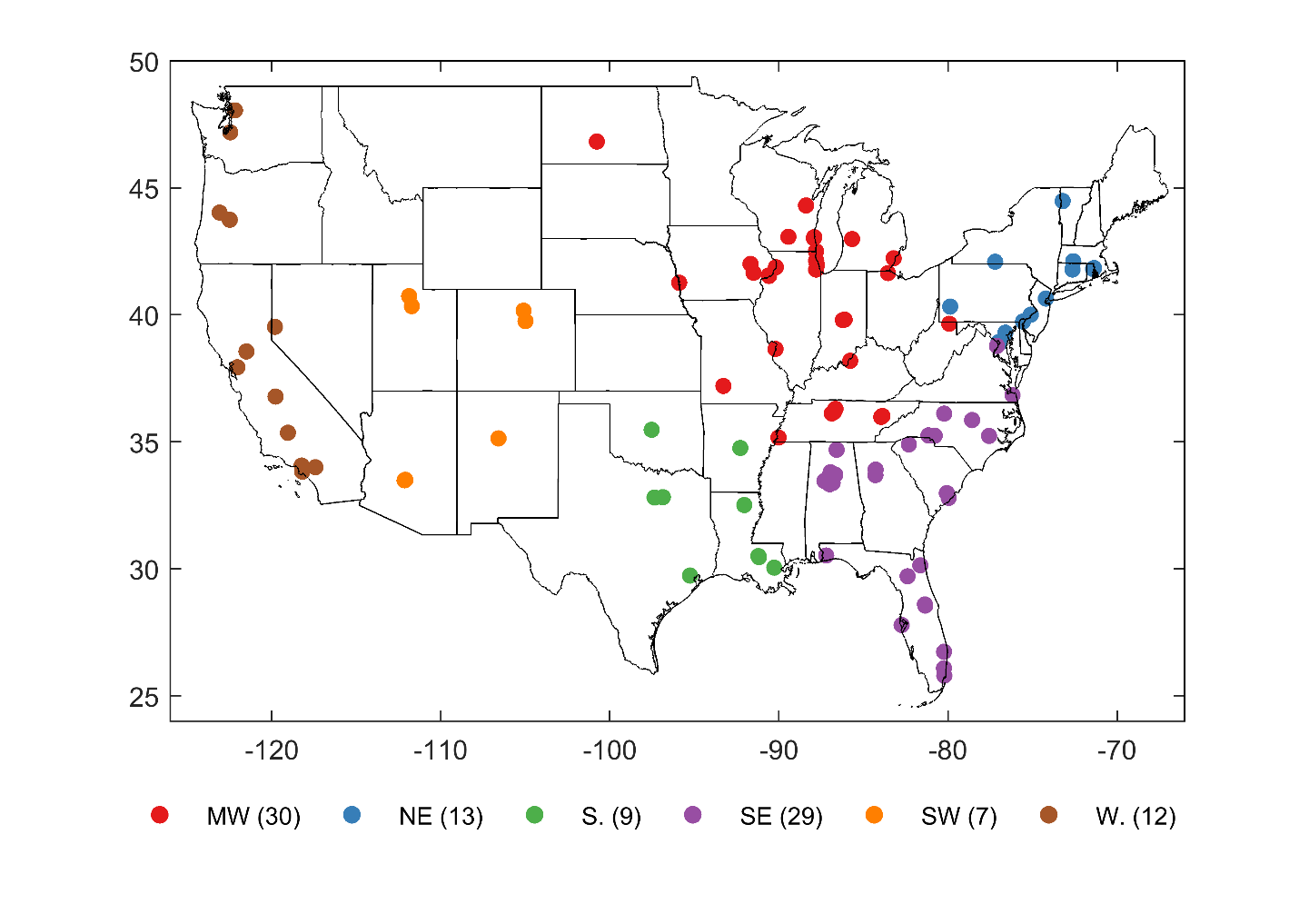 CMAQ agrees with the magnitude and trends of observed 98th percentiles of PM2.5 in MW, NE, and SE. 
98th percentiles are underestimated in SW and W regions and overestimated in the S. 
The notable decreasing trend in the W seen in observations is not captured by the model.
9
Trend analysis (2000-2010)
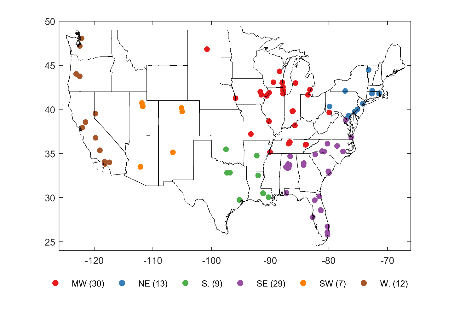 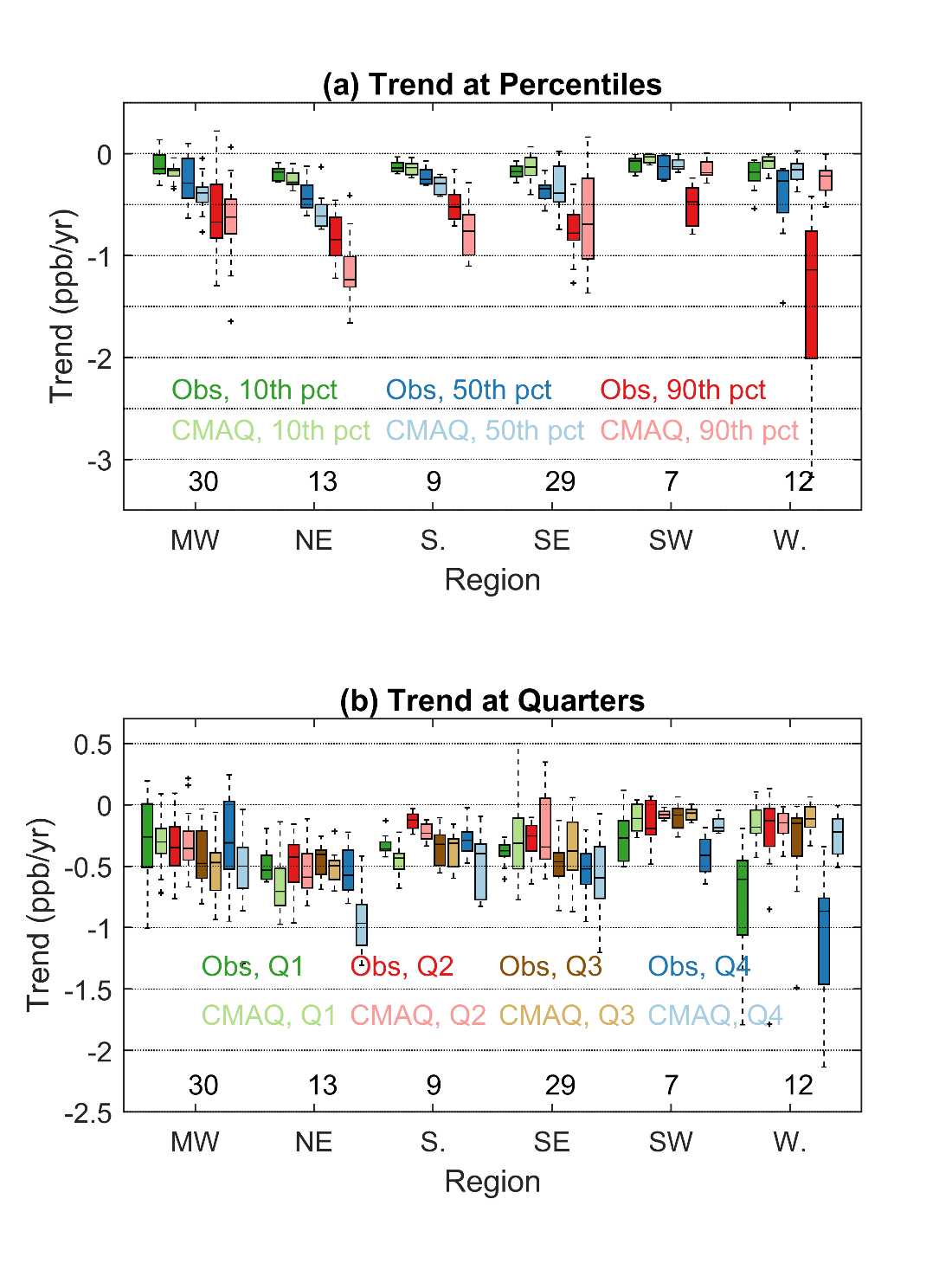 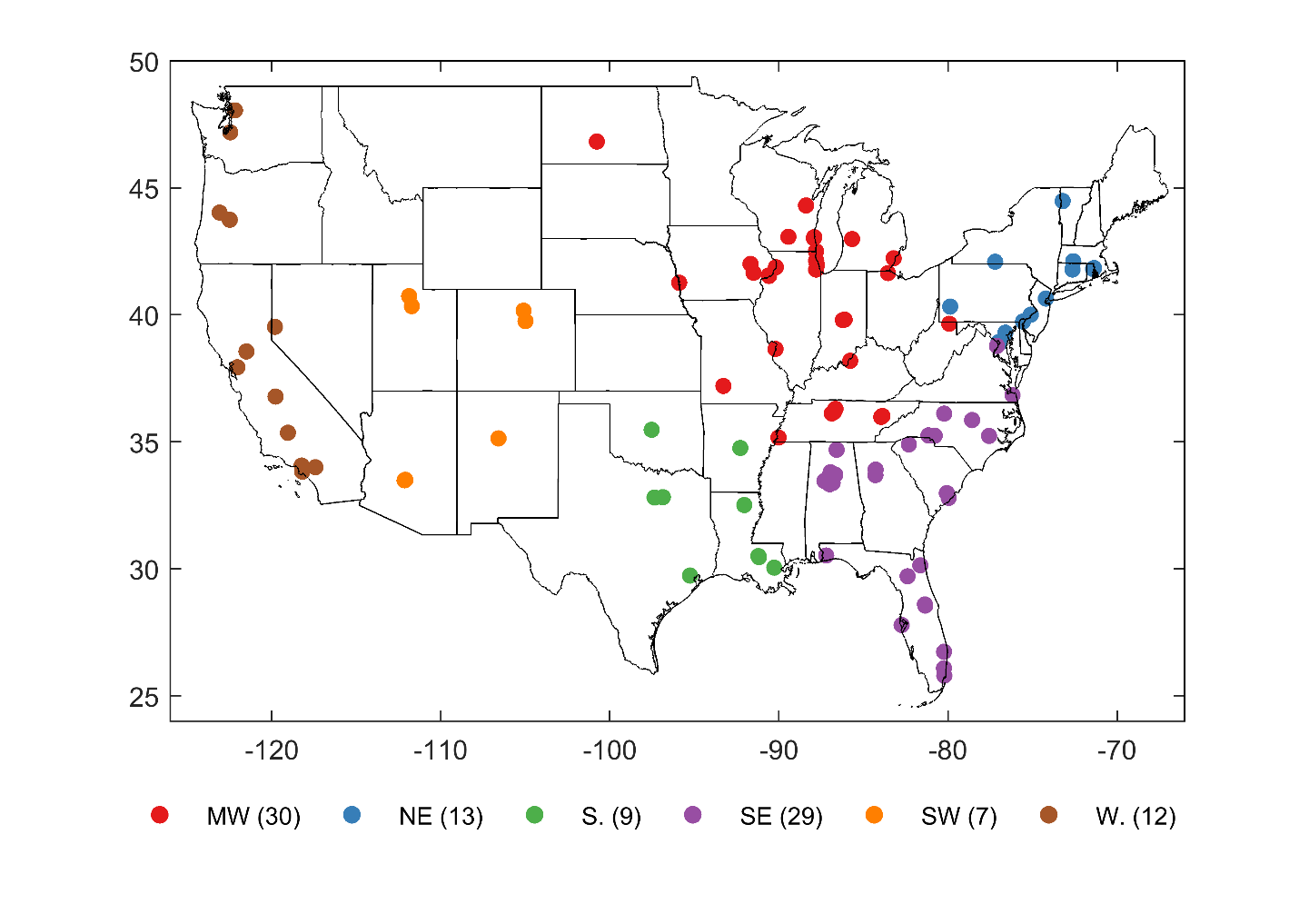 μg/m3/yr
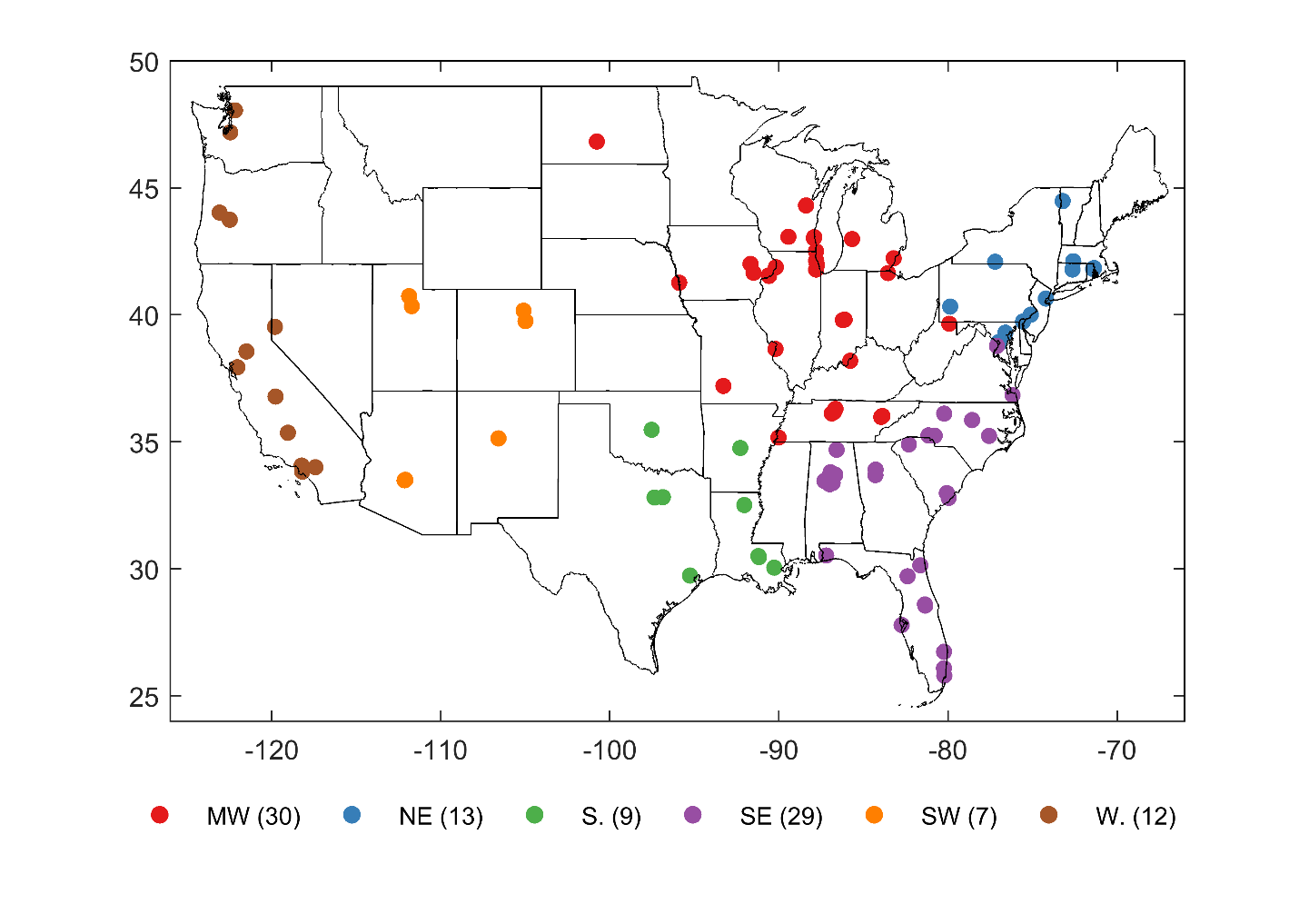 CMAQ agrees with observations in the sign of the trends for all regions and seasons but varies in magnitude. 
CMAQ shows more trend variability in SE and less variability in MW and W.
CMAQ underestimates the decreasing trend at the 90th percentile in SW and W, while it overestimates the trend in NE and S. 
Trends in cooler seasons  (Q1, Q4) are more challenging to simulate than warmer seasons.
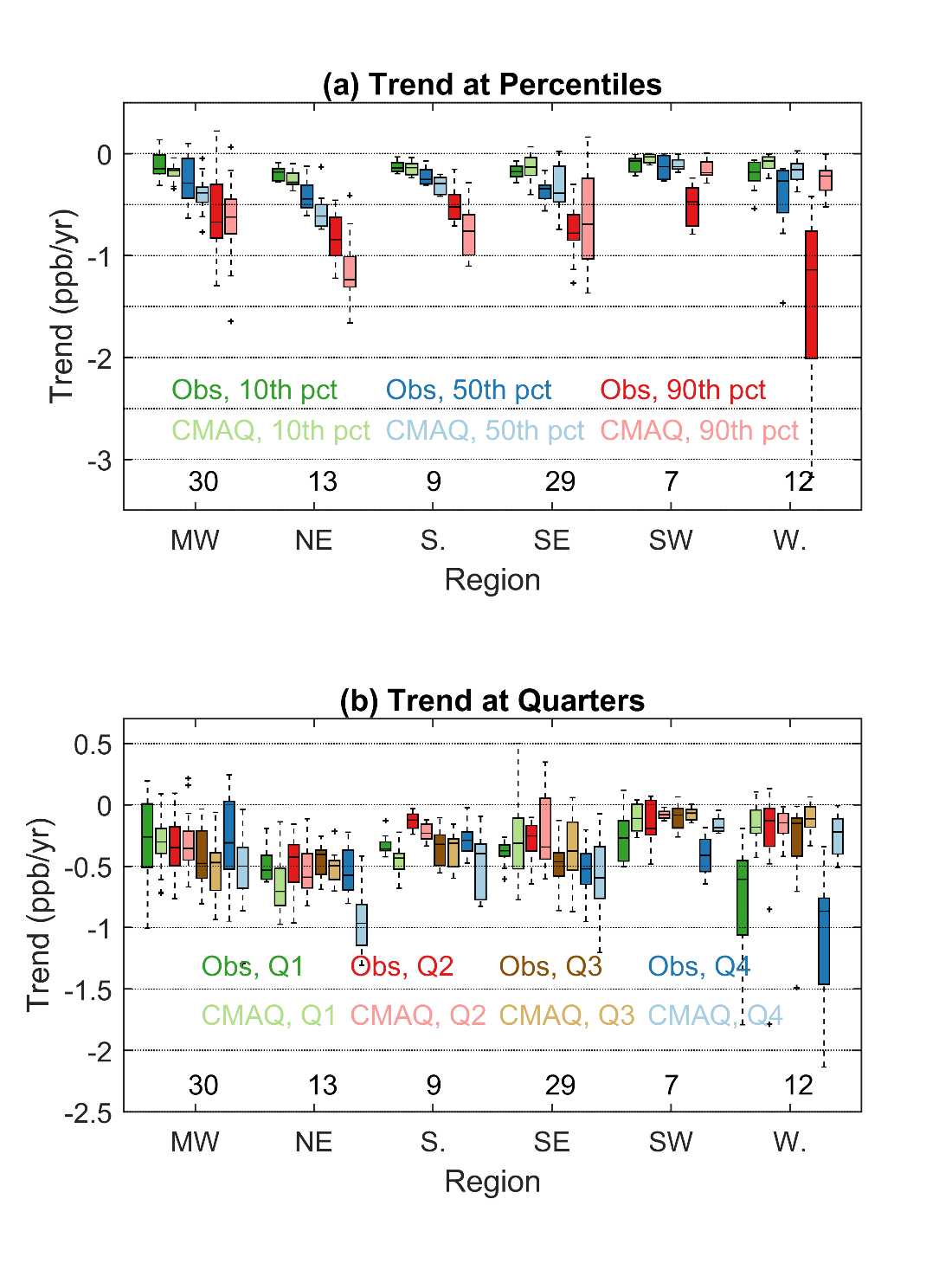 μg/m3/yr
(Quarter mean)
10
How well is CMAQ representing a 5-yr change?
98th percentile Conc.       	     Absolute Change
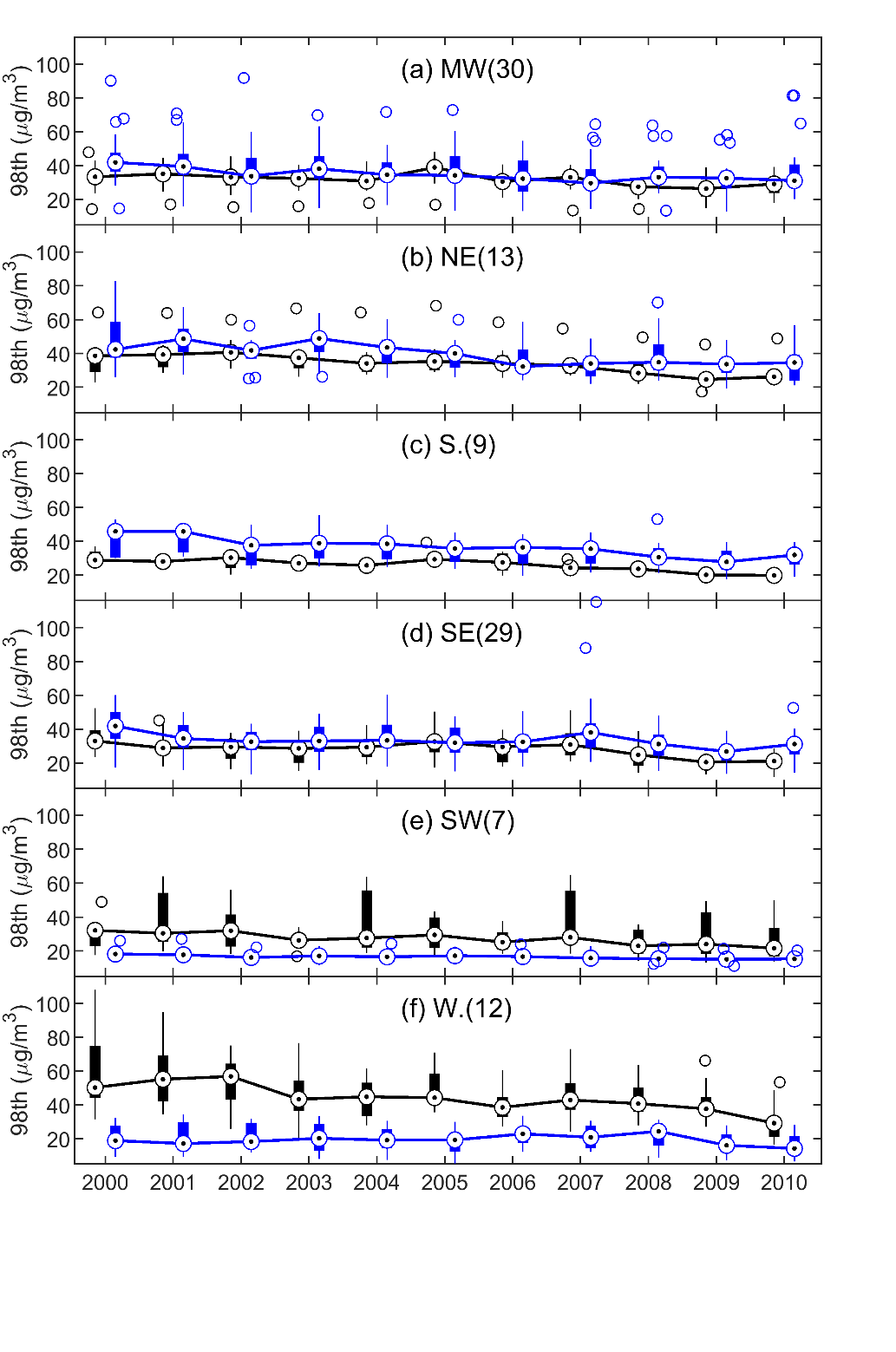 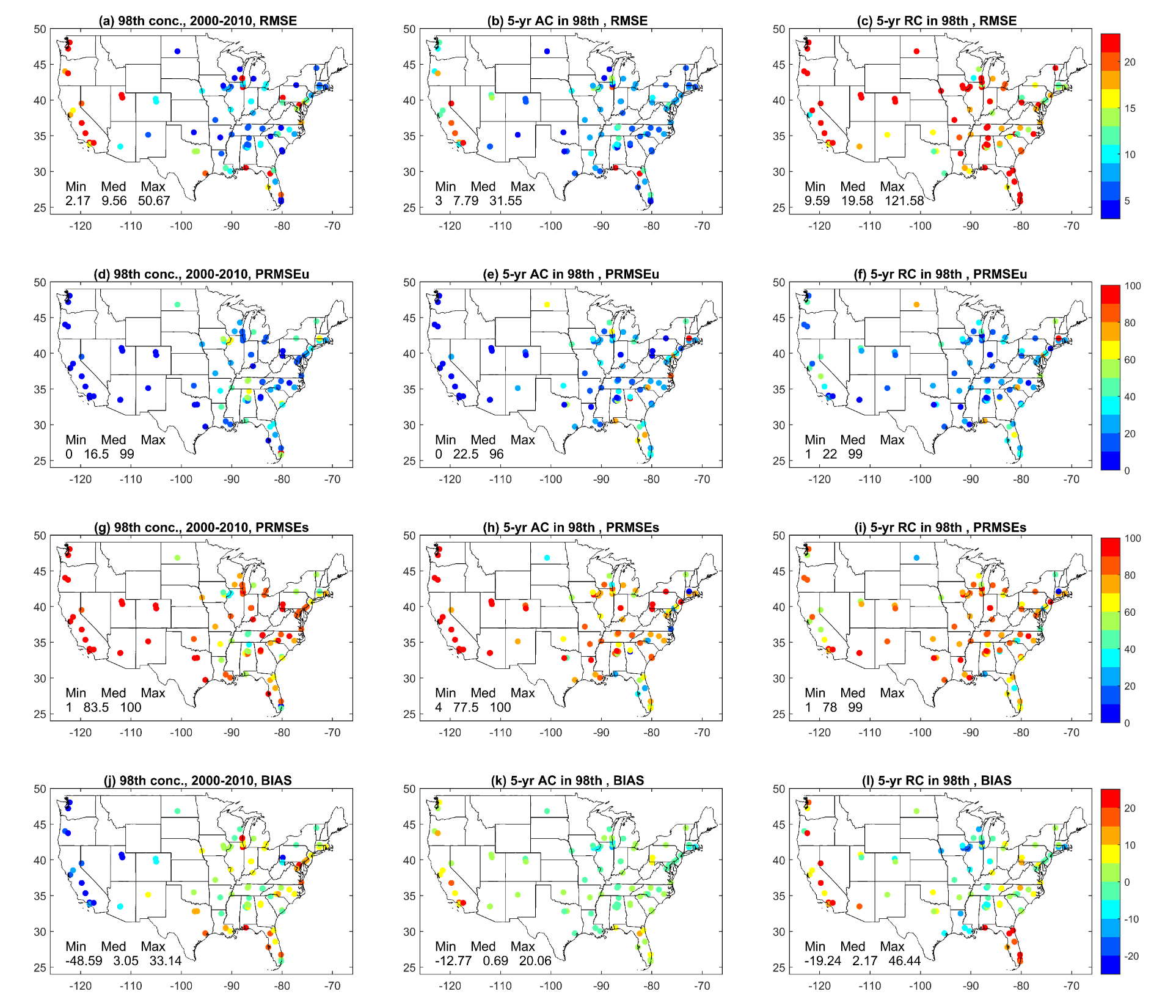 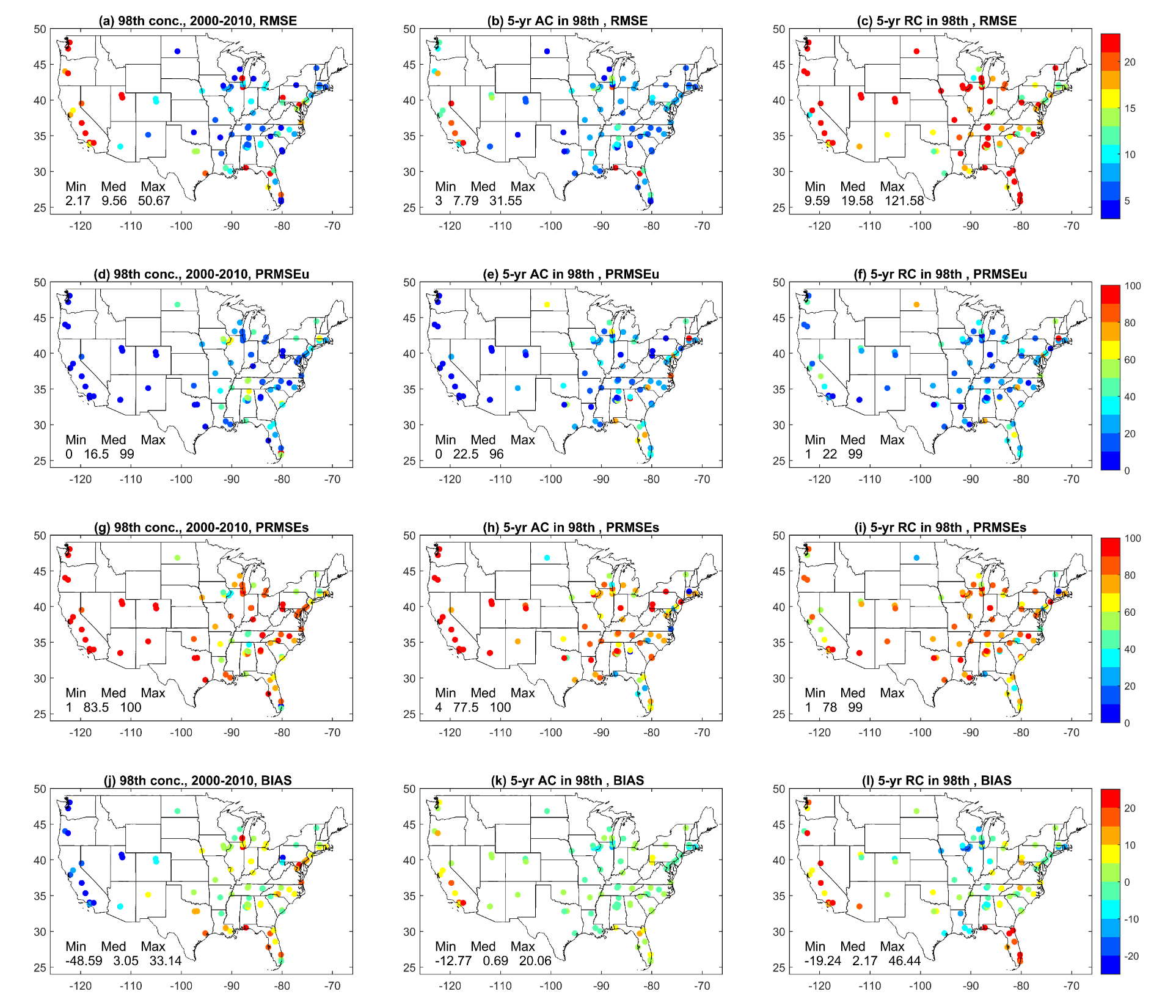 Sites in W, SW and near large water bodies exhibit larger errors.
RMSE is lower when we look at the 5-yr change, esp. in regions close to the coast. 
Percentage of systematic error (RMSEs) in RMSE is much larger than that of unsystematic error (RMSEu = 100 - RMSEs) in 98th percentile, which points to feasible improvement in CMAQ’s ability to simulate exceedances in total PM2.5.
(%)
(%)
11
EMD analysis with speciated PM2.5
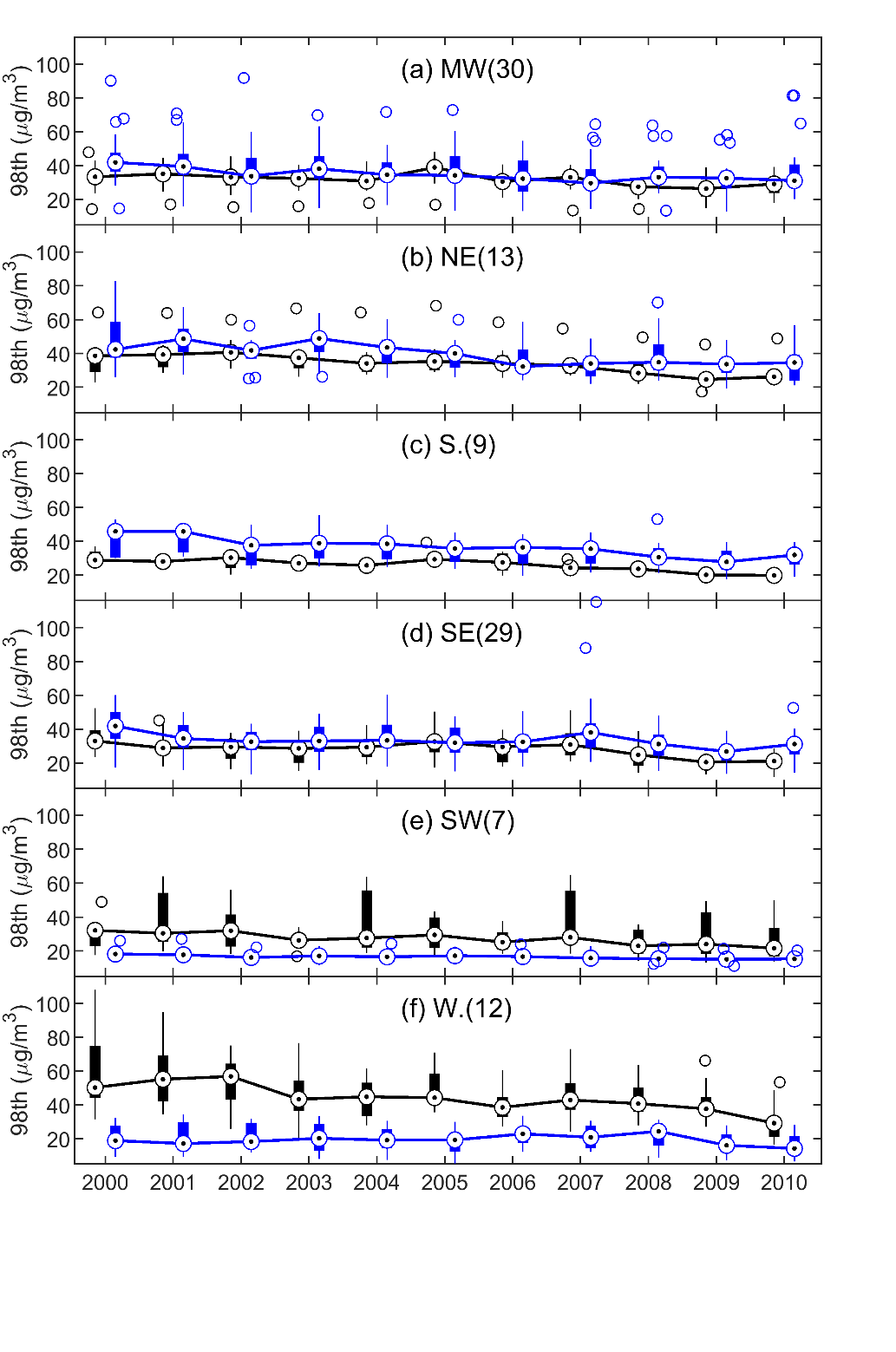 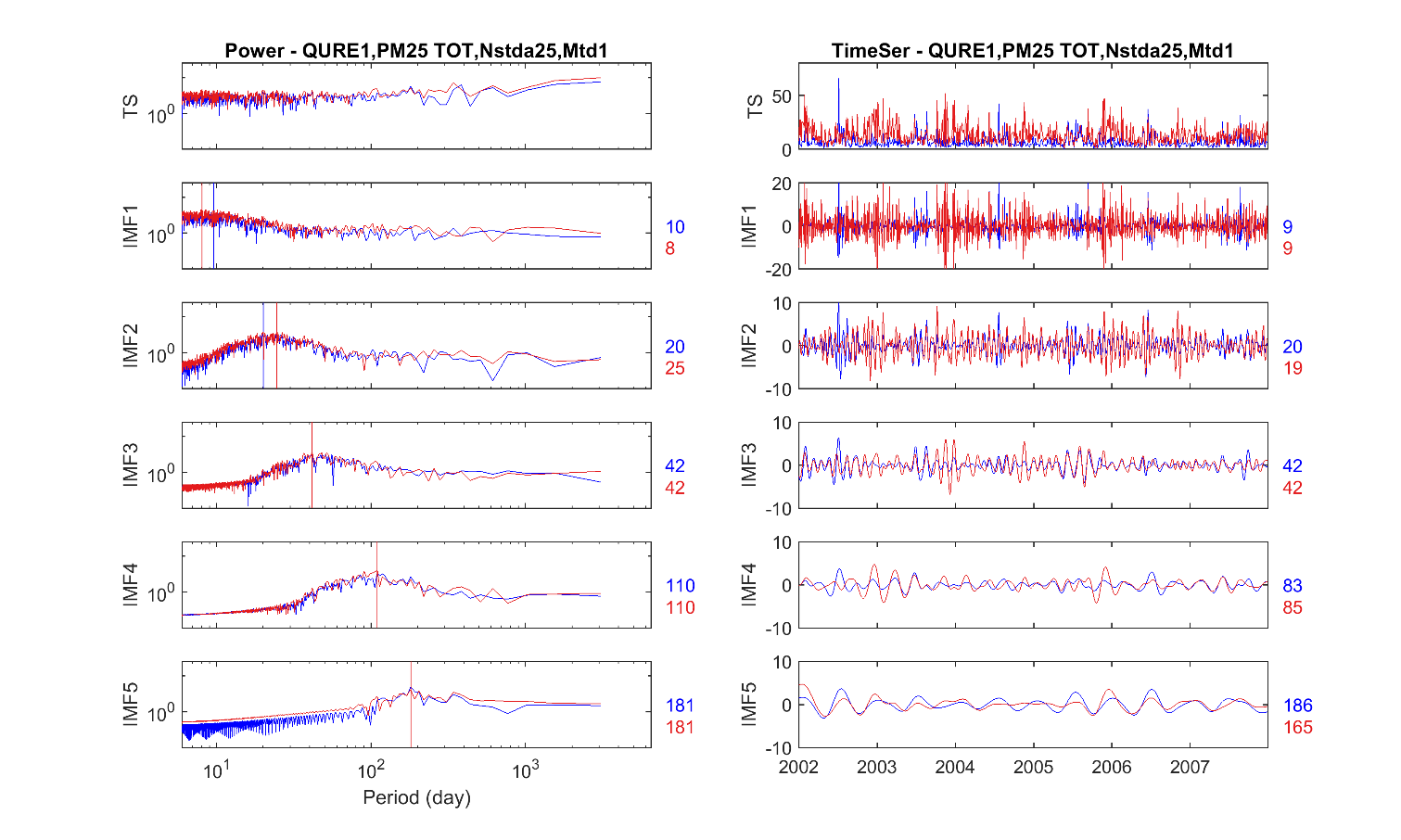 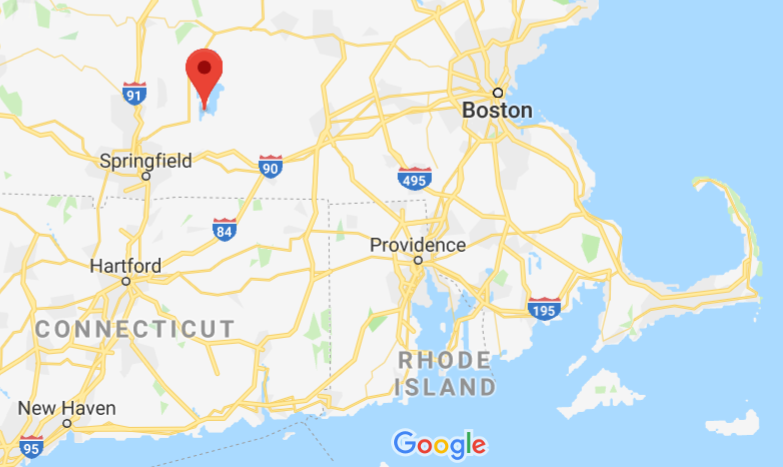 Quabbin Summit, MA (RURAL, IMPROVE)Total PM2.5
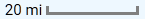 Obs  CMAQ
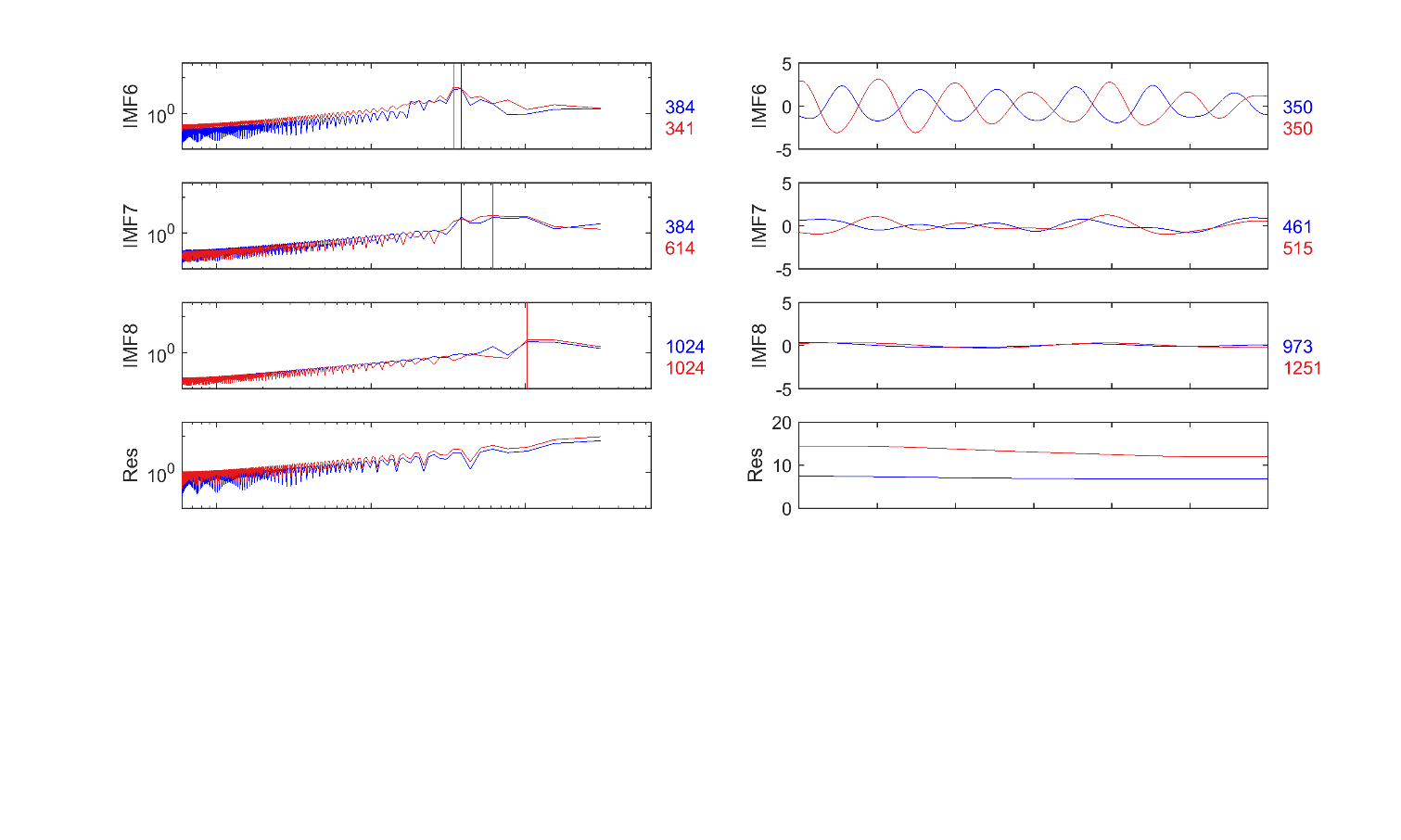 12
Peak cycle (days)
Mean cycle (days)
EMD analysis with speciated PM2.5
Quabbin Summit, MA (RURAL, IMPROVE)Total PM2.5
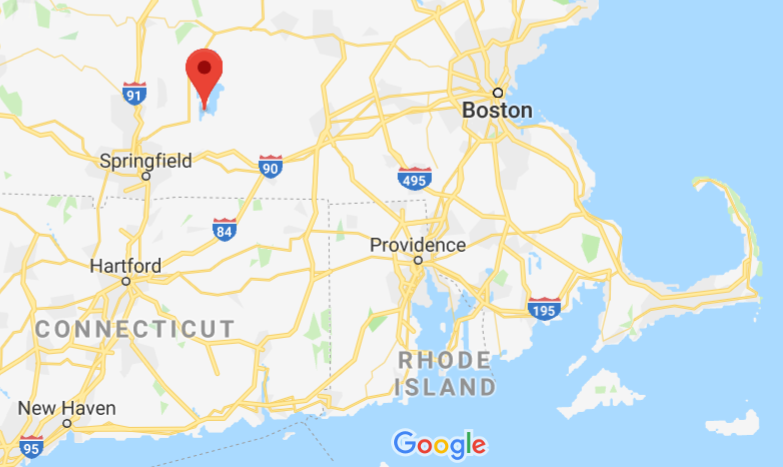 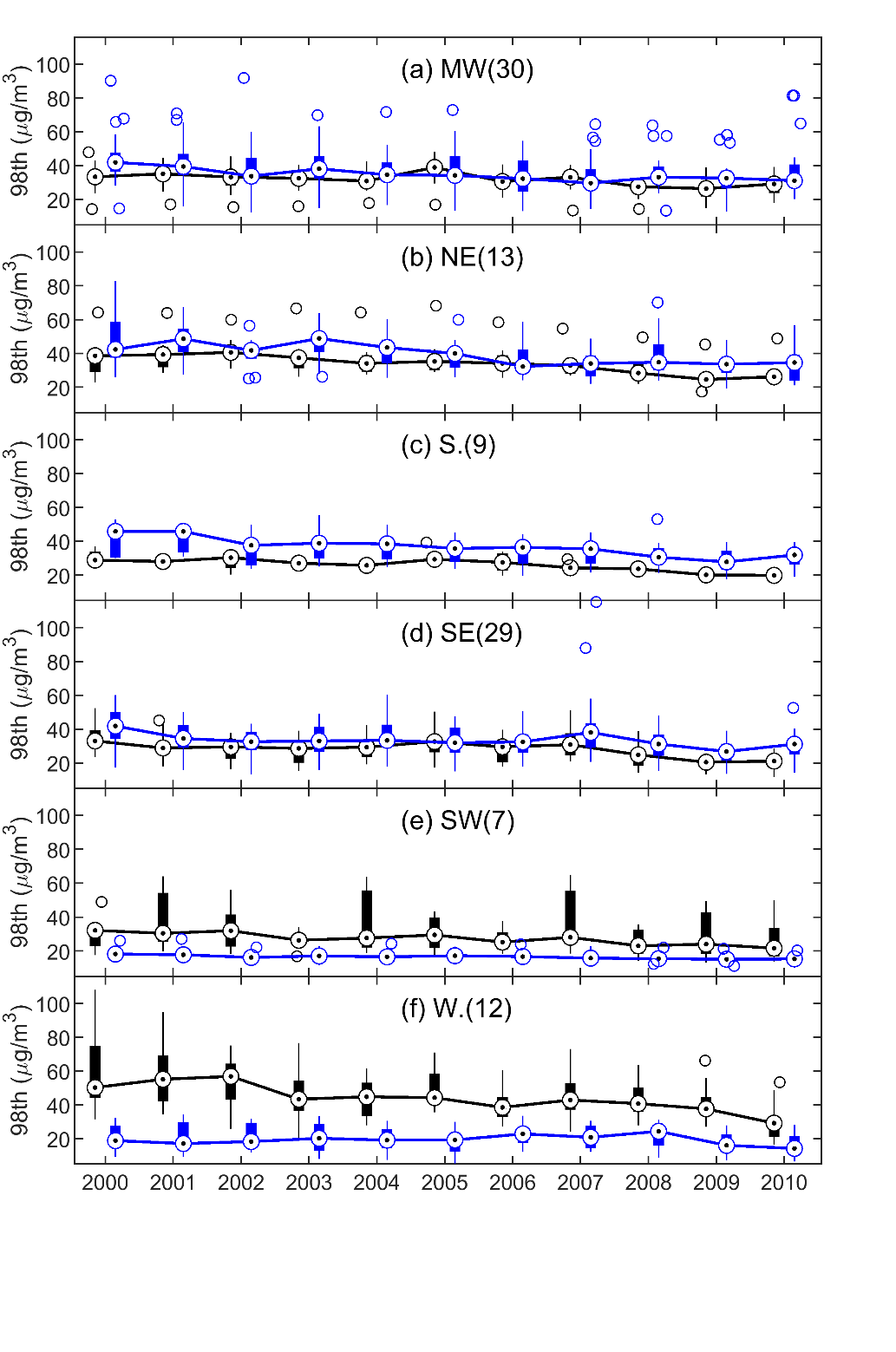 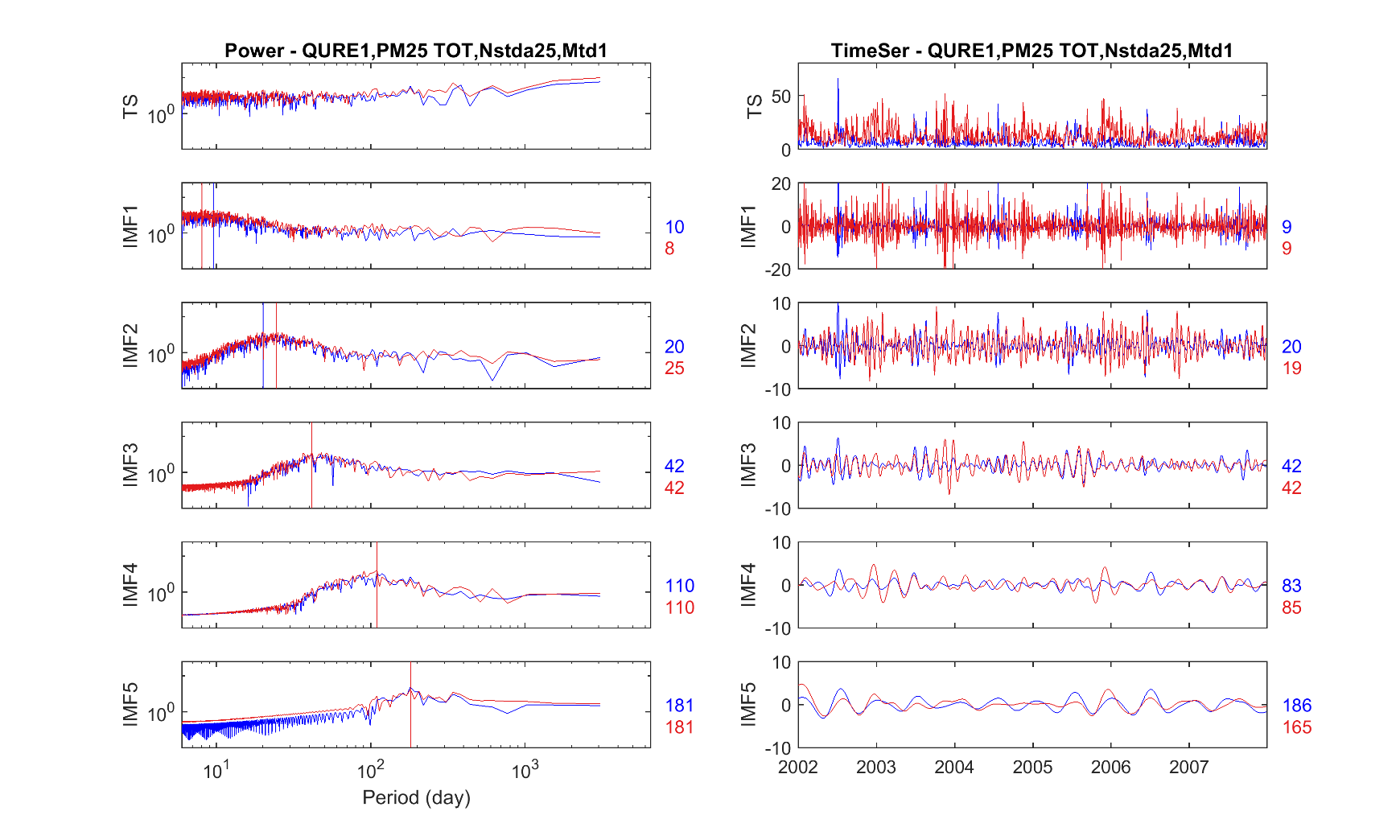 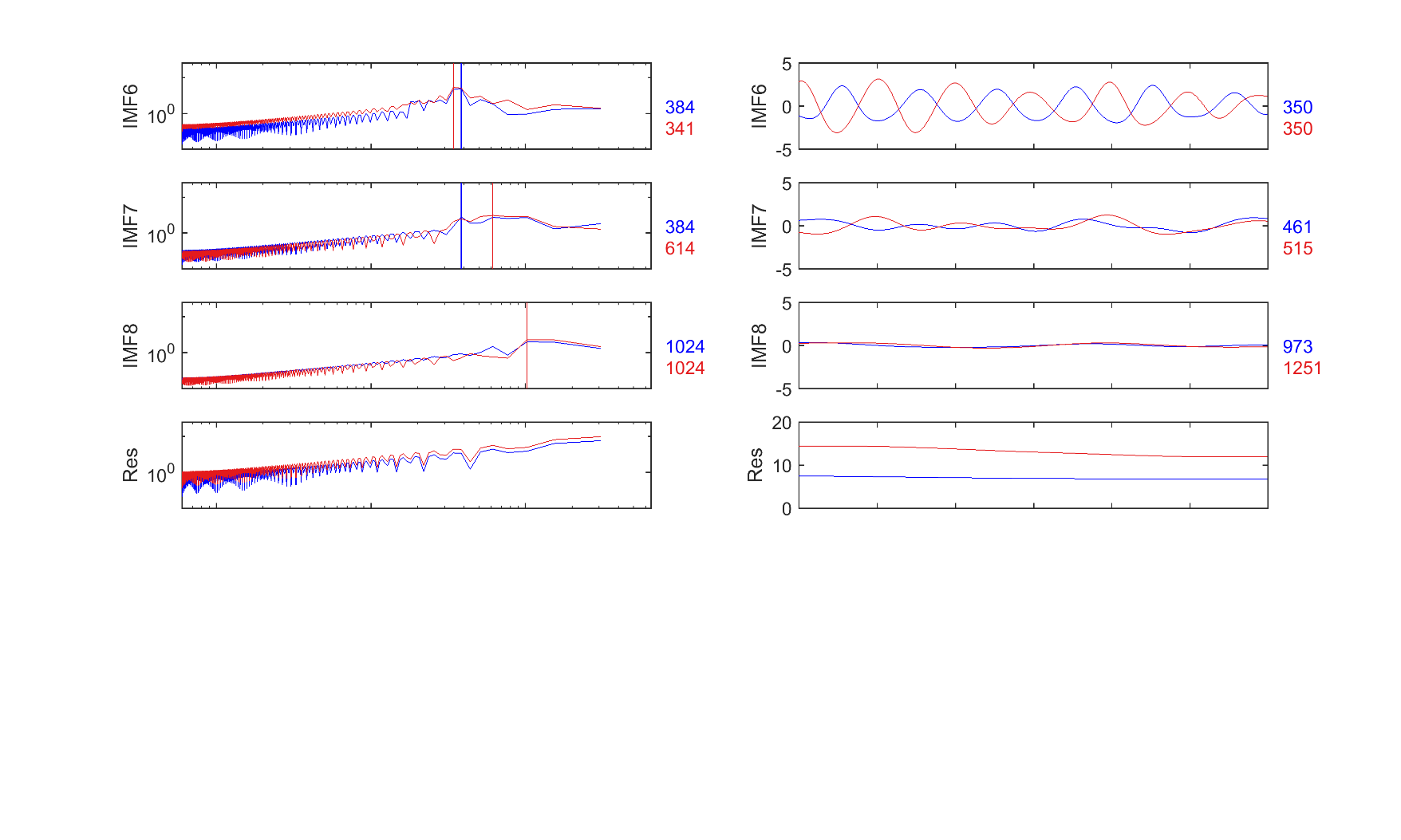 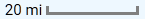 Obs  CMAQ
Mean cycle (days)
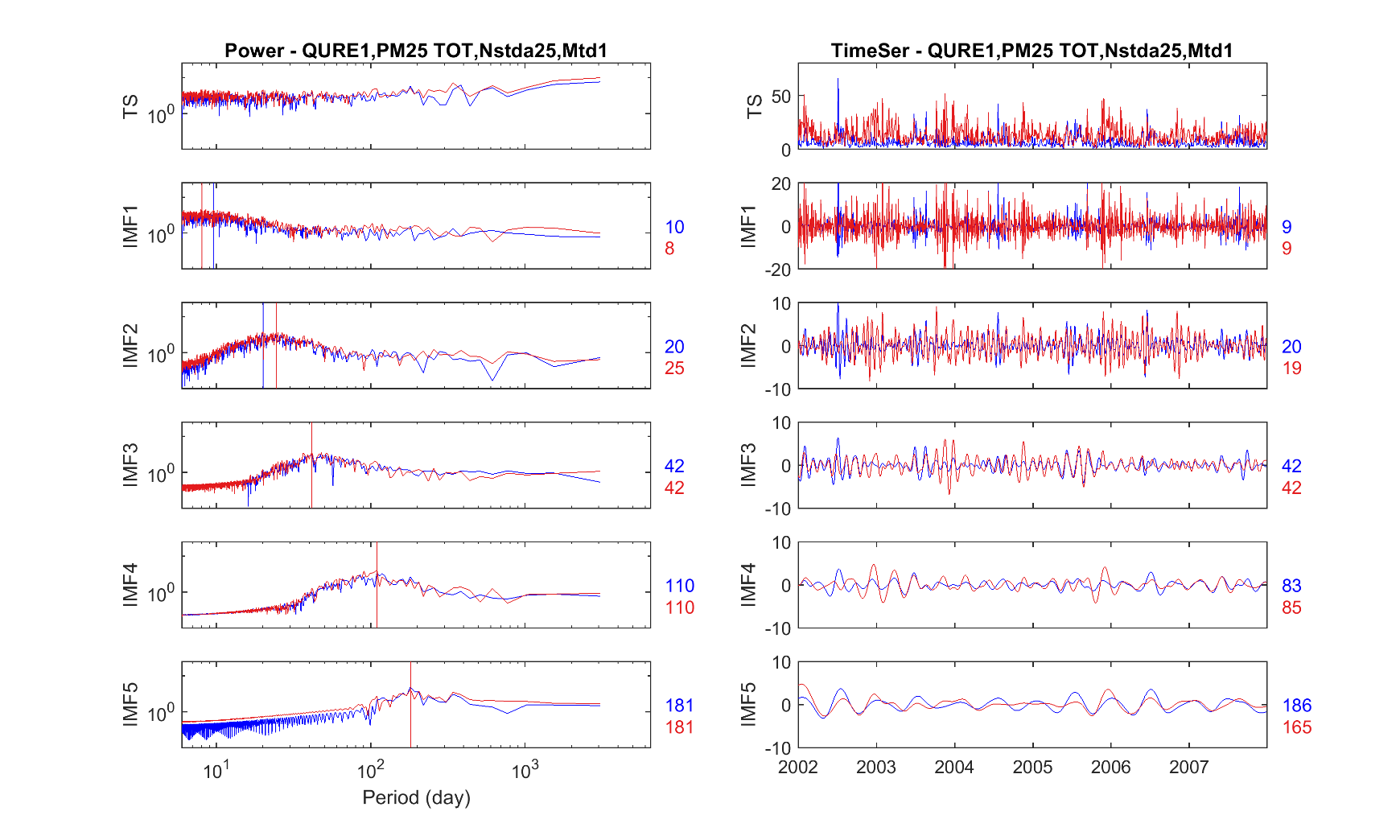 Very clear annual cycles of PM2.5 exist in both obs and CMAQ, but they are out of phase by up to six months.
The residual (trend) indicates the overestimation of magnitude of trend component by CMAQ.
13
EMD analysis with speciated PM2.5
Quabbin Summit, MA (IMPROVE)
TS                                        Annual cycle                                    Trend
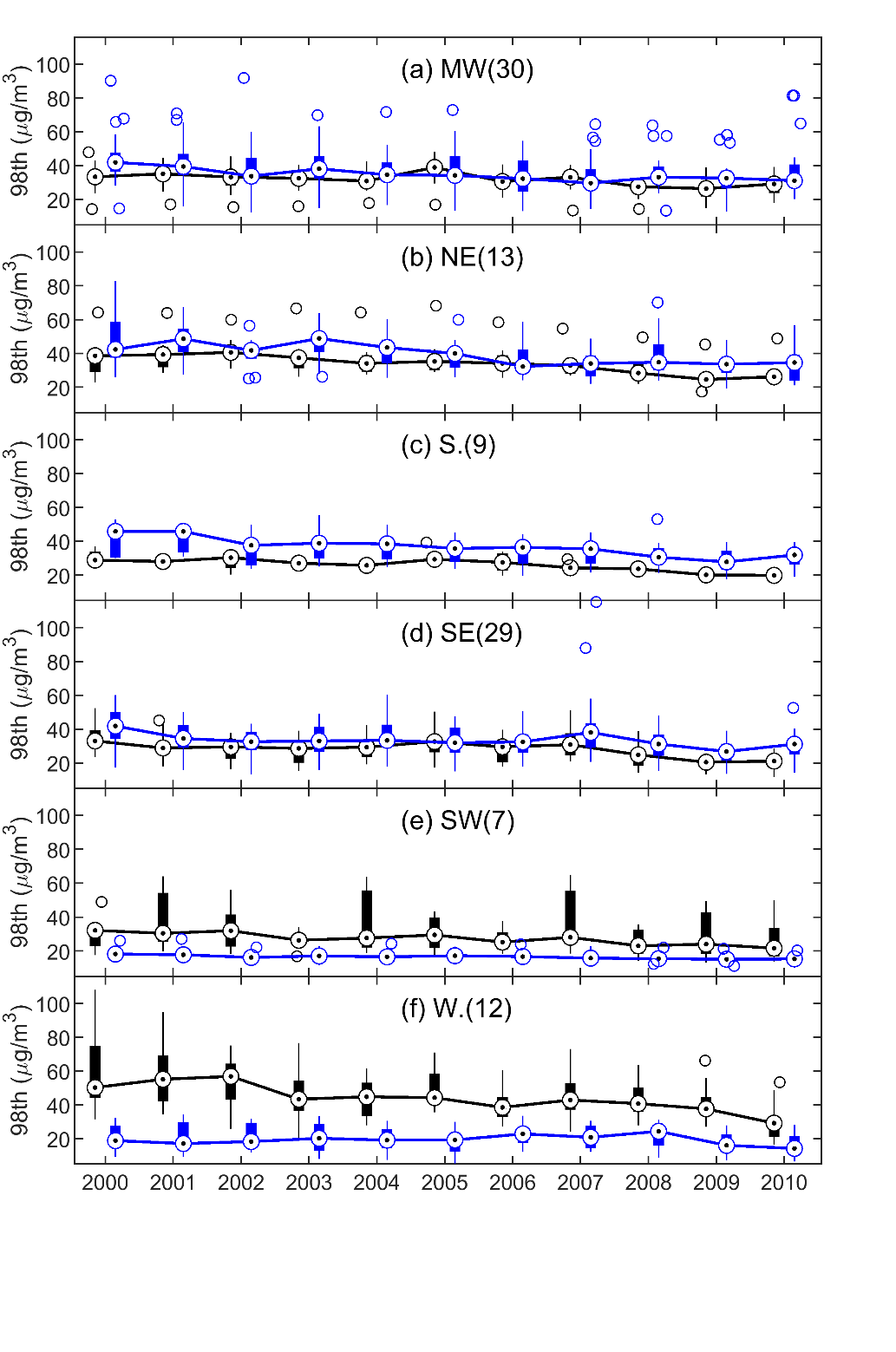 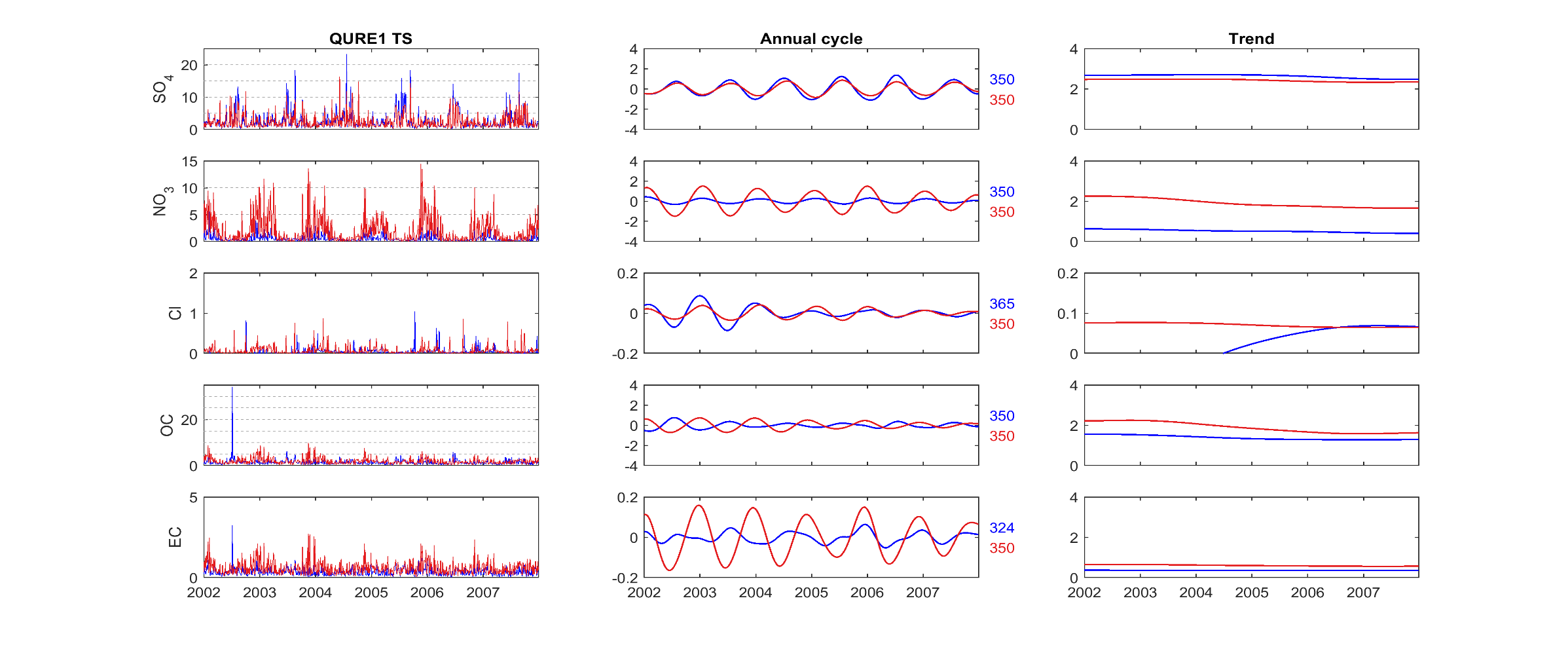 Good
Good
SO4


NO3


Cl


OC


EC
Overestimated magnitude and trend
Overestimated magnitude
Varies
Problematic*
Shifted nearly half year
Overestimated magnitude and trend
Overestimated magnitude, cycle
Overestimated magnitude
Obs  CMAQ
Mean cycle (days)
14
EMD analysis with speciated PM2.5
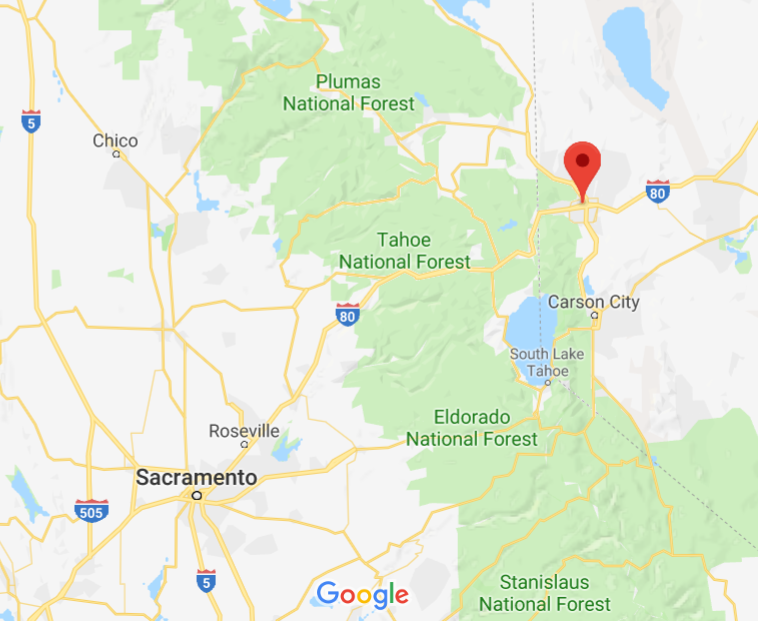 Reno, NV (urban - AQS, CSN)Total PM2.5
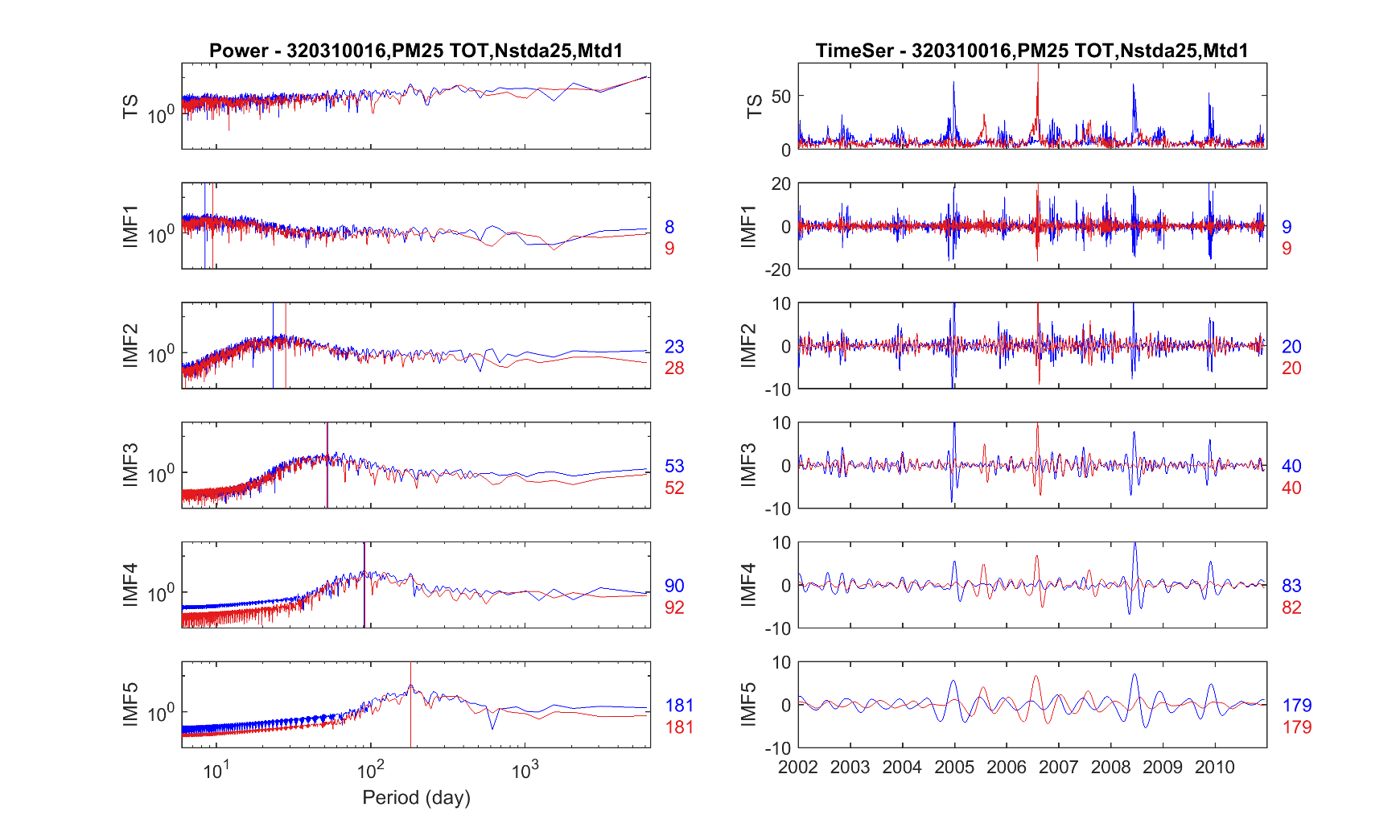 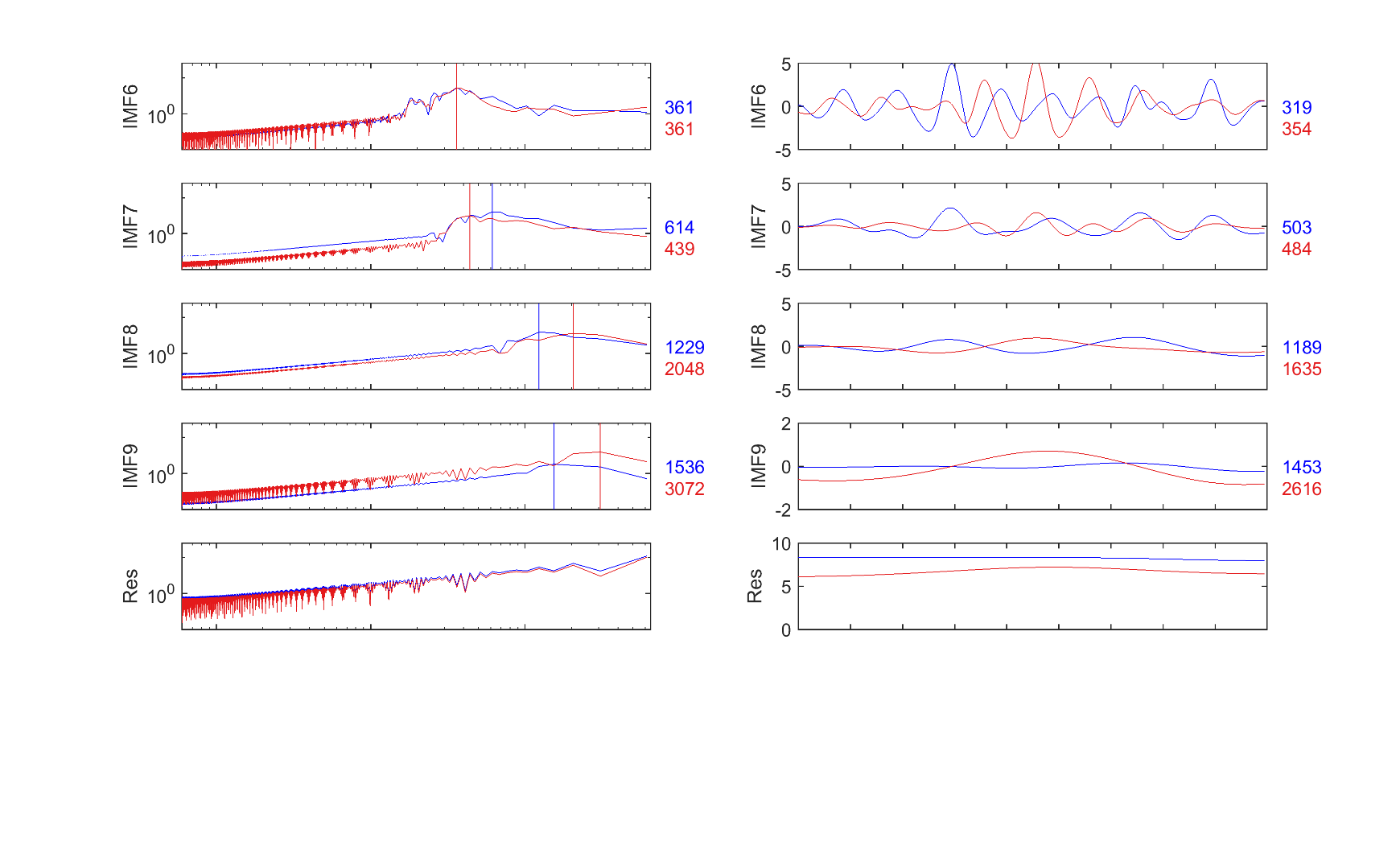 Obs  CMAQ
Mean cycle (days)
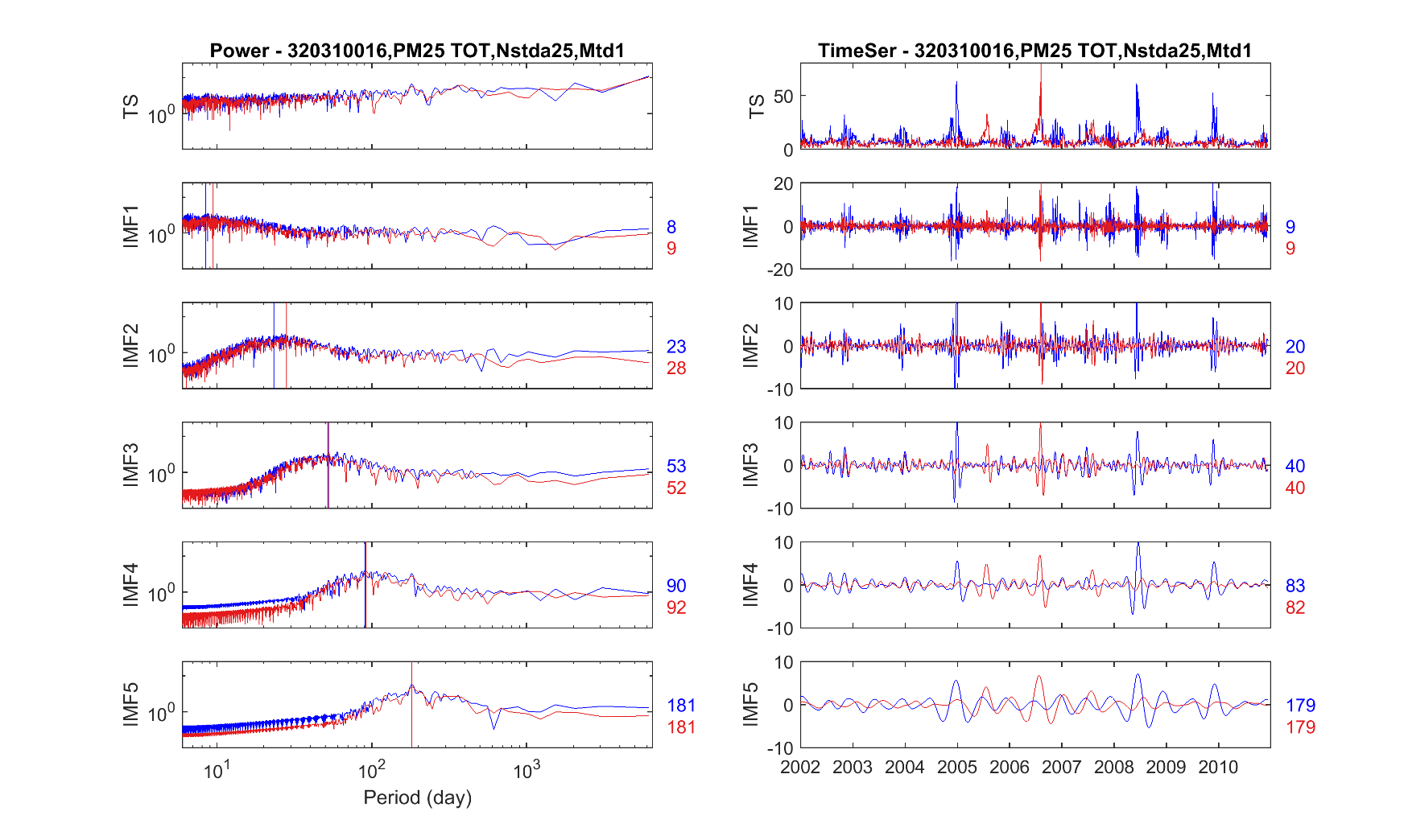 The underestimation can be partially explained by missing the extreme wildfire events such as the 2008 California Wildfires.
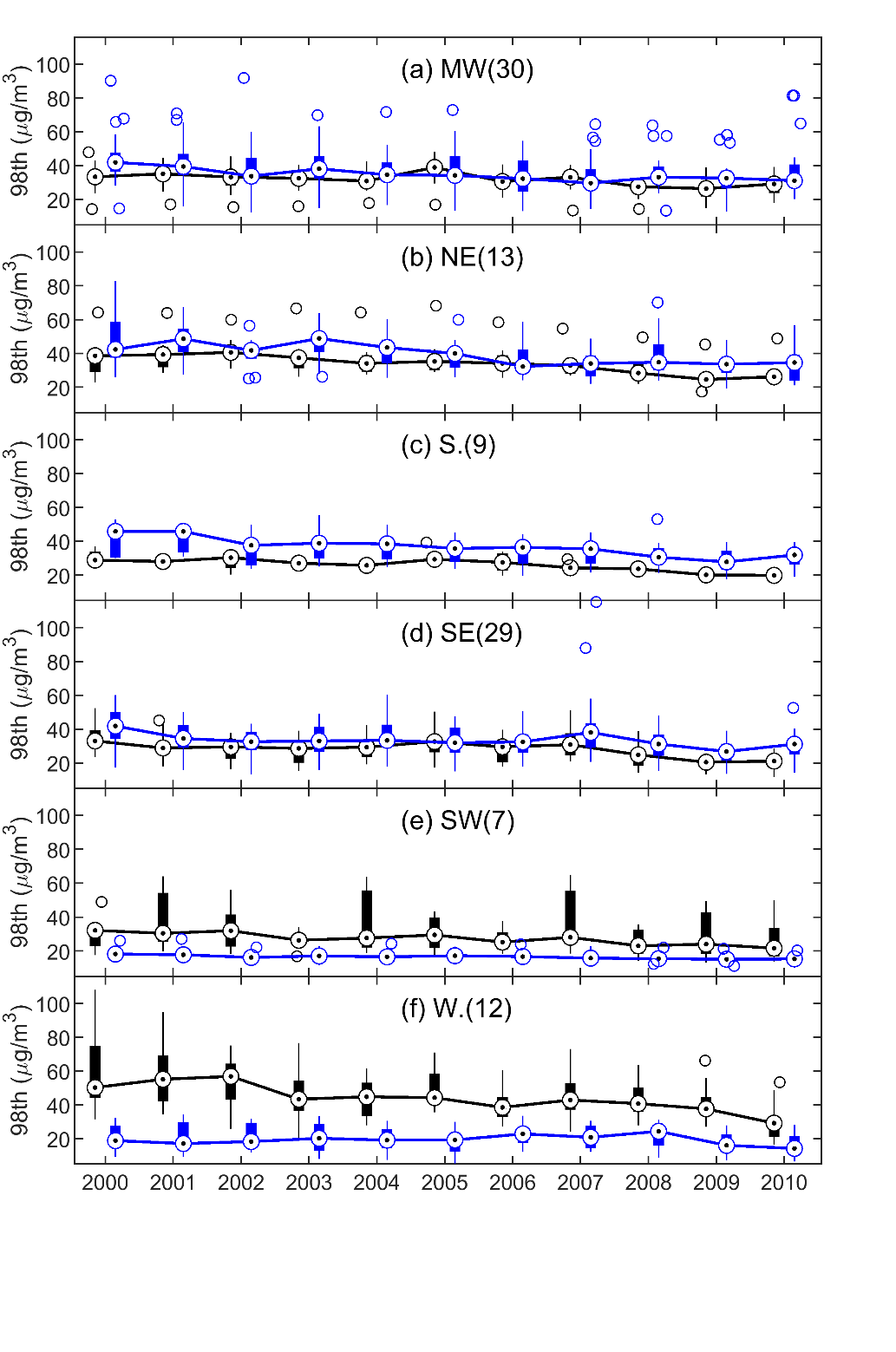 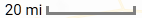 15
EMD analysis with speciated PM2.5
Reno, NV (AQS, CSN)
TS                                        Annual cycle                                    Trend
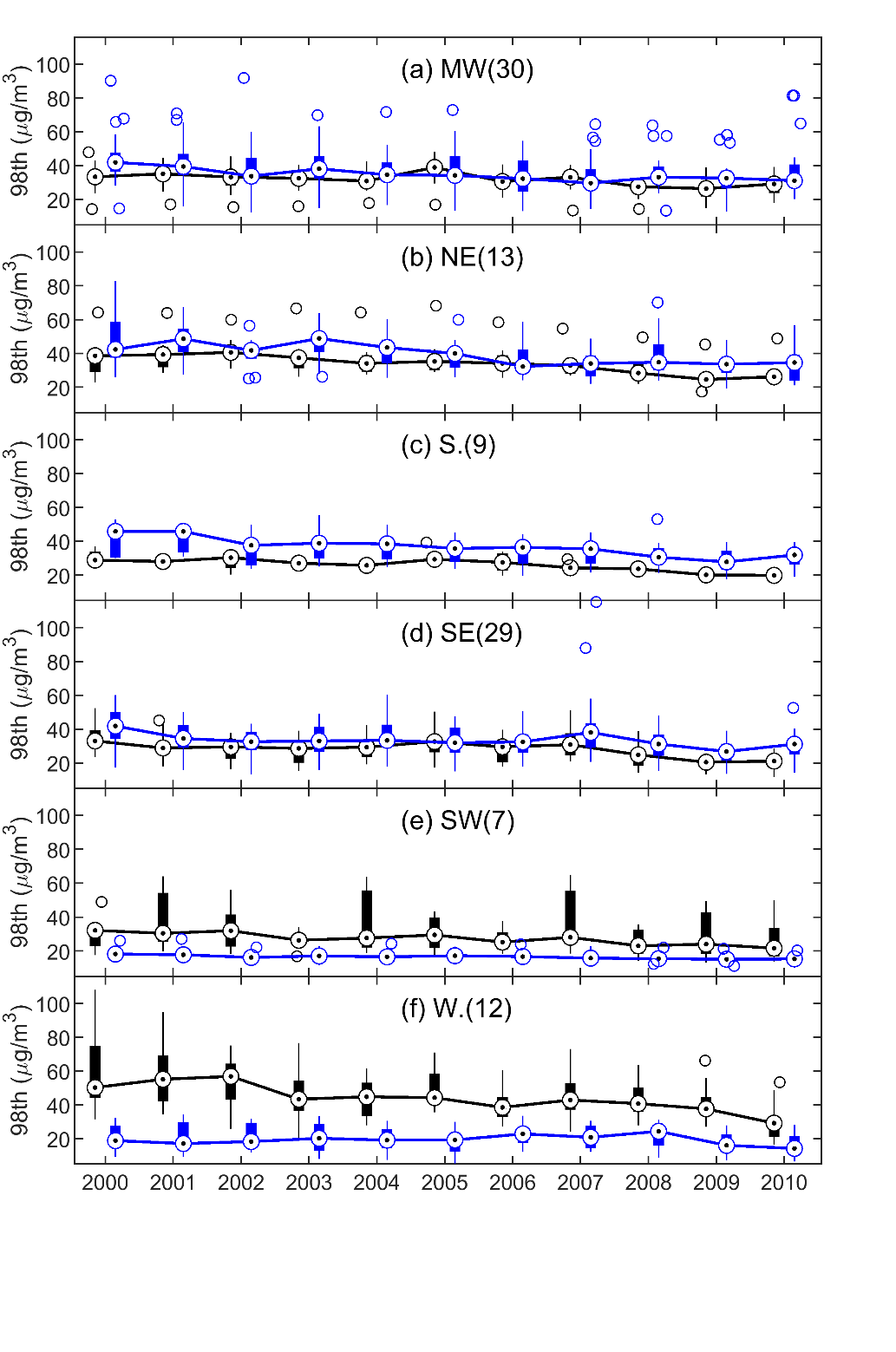 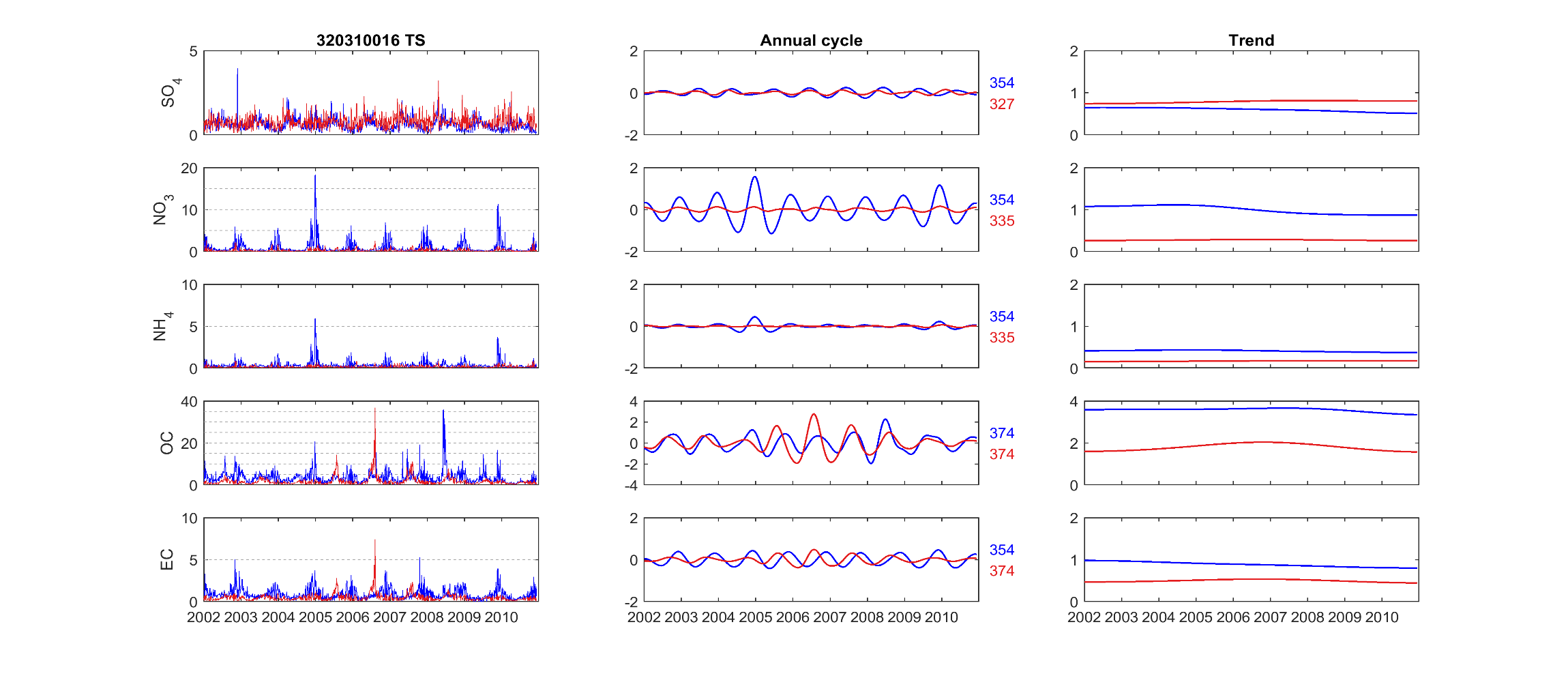 Underestimated trend
Shifted
SO4


NO3


NH4


OC


EC
Underestimated mag. and trend
Underestimated magnitude
Underestimated magnitude, shifted
Underestimated magnitude
Underestimated magnitude, varies
Underestimated excl. 05-07, shifted
Underestimated excl. 05-07, shifted
Underestimated magnitude, varies
Obs  CMAQ
Mean cycle (days)
16
Summary and Future Work
For daily PM2.5, the longer-term baseline component and the annual extreme (98th pct.) are overestimated in the eastern United States and underestimated in the west. 
A universal decreasing trend in PM2.5 10th, 50th, 90th and 98th percentiles can be seen from both observations and CMAQ. The notable decreasing trend in the 98th percentile that was observed in the West is not captured by the model.
Percentage of the 98th percentile’s systematic error (83.5%) is much larger than that of unsystematic error (16.5%), which suggests that CMAQ’s ability to simulate exceedances in total PM2.5 could be improved.
EMD decomposition enables model evaluation at multiple time scales that is intrinsic to the PM time series. Our preliminary analysis shows CMAQ dose not simulate the magnitude or phase of PM2.5 annual cycles well. However, CMAQ is capable of simulating the trend well, even if the magnitude of the trend component is less accurate.
Acknowledgements
The views expressed in this presentation are those of the authors and do not necessarily represent the views or policies of the U.S. Environmental Protection Agency.

Part of this work was supported by the Electric Power Research Institute (EPRI) Contract #00-10005071, 2015-2017 (MA and HL)